(Re)Using Free Online Educational Resources on the SkillsCommons.org Repository: Part 2 – Makeover
U.S. Department of Labor
Employment & Training Administration
November 17, 2016
1
Participant Poll
Which best describes your organizational affiliation?
Community or technical college
Other educational institution
Local workforce development entity
Other non-profit workforce training entity
For-profit workforce training entity
Other (please enter in chat box)
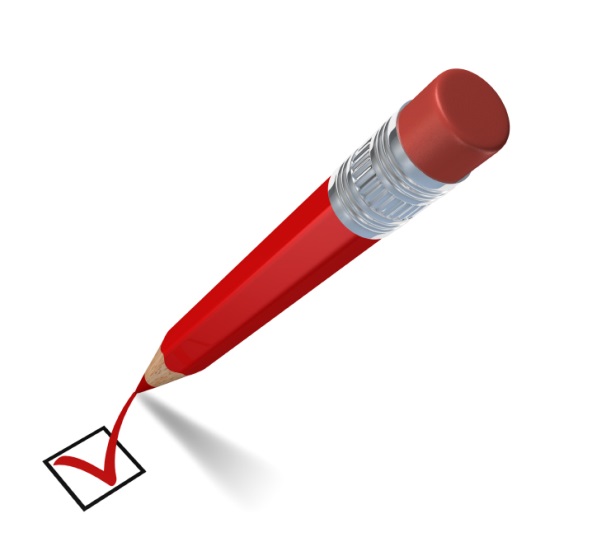 Participant Poll
Which best describes your relationship to TAACCCT Grants?
I work(ed) on a TAACCCT grant
Others at my organization have/had TAACCCT grant(s)
We don’t have a TAACCCT grant
What is TAACCCT?
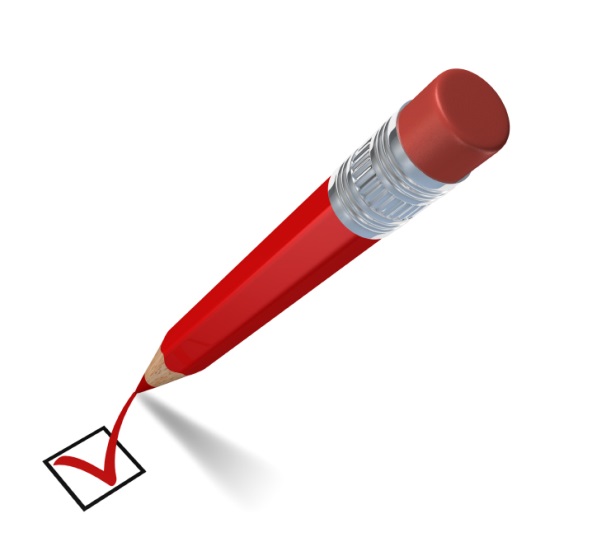 Participant Poll
Which best describes your experience with OER?
I have used OER
I would like to learn how to use OER
What is OER?
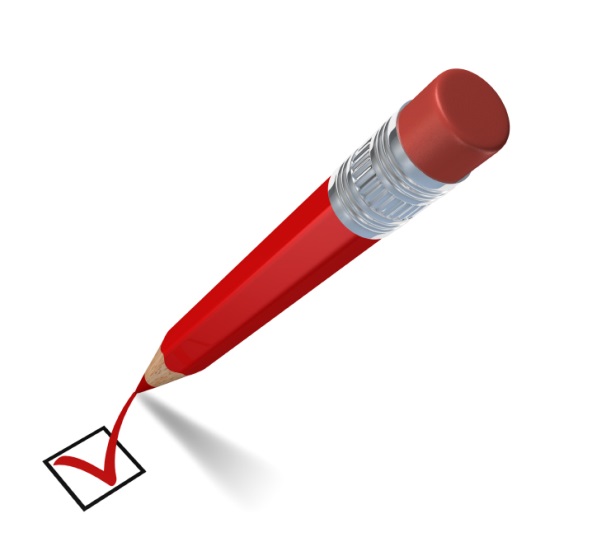 Participant Poll
Which best describes your experience with a Makeover of OER from SkillsCommons? 
We are interested in creating a Makeover of OER from SkillsCommons 
We are in the process of creating a Makeover of OER from SkillsCommons
We have created a Makeover of OER from SkillsCommons and/or other sources 

Please share a little more about your answer in the chat window
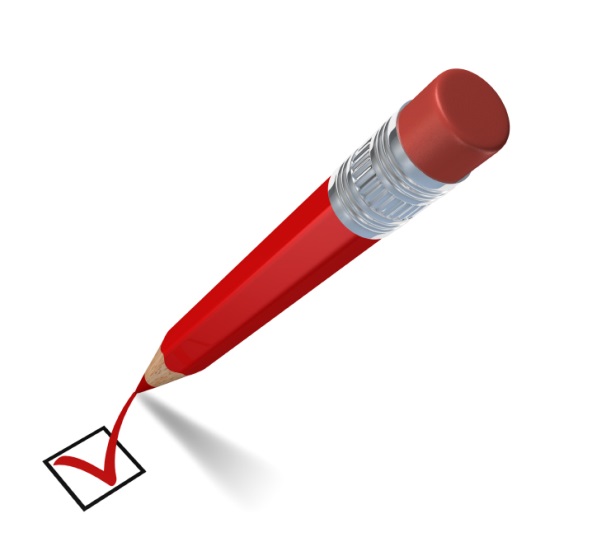 Trade Adjustment Assistance Community College and Career Training (TAACCCT)
TAACCCT is an investment of
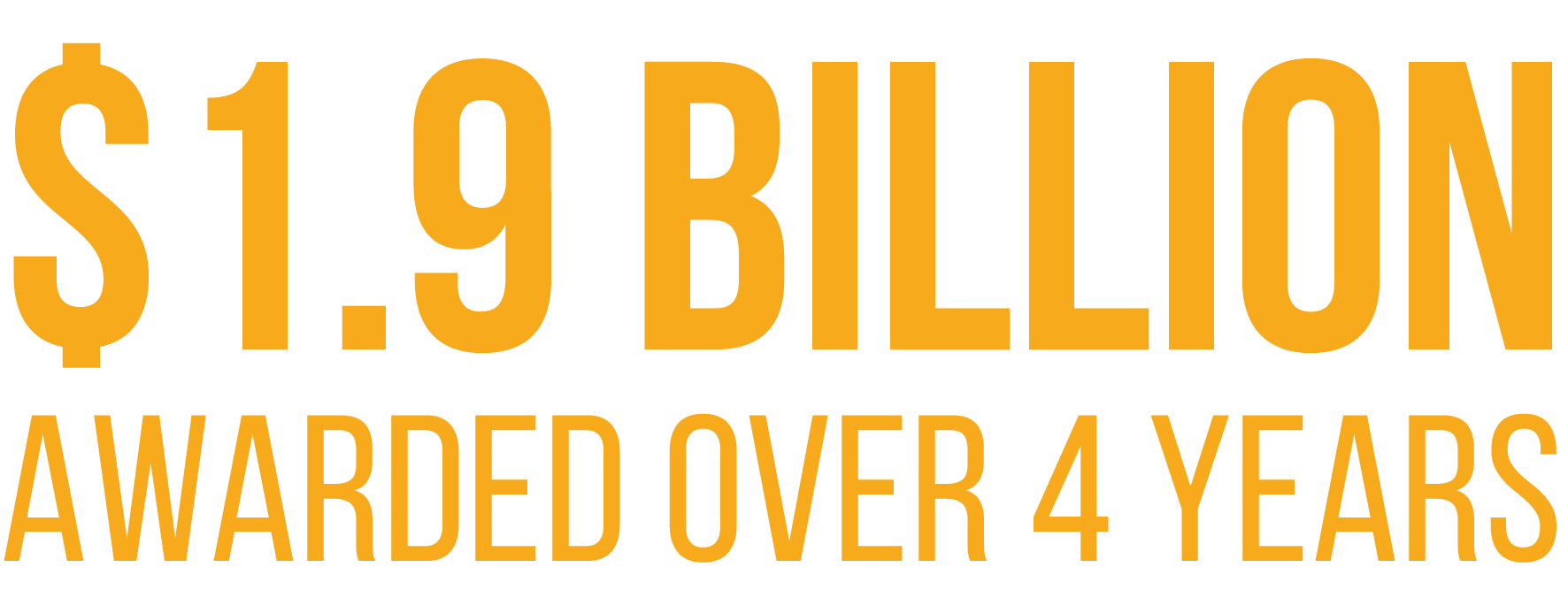 impacting 62% of the nation’s community colleges.
Design innovative and effective programs that address specific industry needs and lead to improved learning, completion and career outcomes for TAA-eligible workers and other adults.
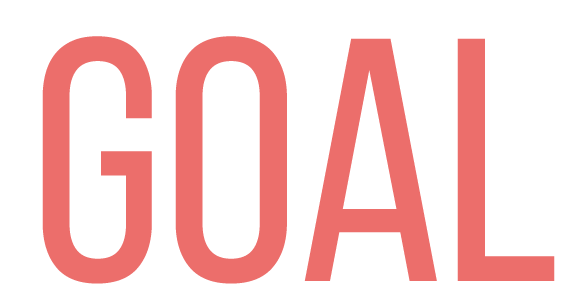 Utilizing Free OER on the SkillsCommons.org Webinar Series
Utilizing Free Online Educational Resources on the SkillsCommons.org Repository: Part I–IntroductionThursday, November 03, 2016 3:00 PM ~ 4:30 PM ET

Utilizing Free Online Educational Resources on the SkillsCommons.org Repository: Part II – MakeoverThursday, November 17, 2016 3:00 PM ~ 4:00 PM ET

https://taaccct.workforcegps.org/announcements/2016/10/24/17/09/Announcement_SkillsCommons_Webinar_Series
7
Presenters
Moderator
Cheryl Martin 
Program Manager, TAACCCT Grants
Presenters
Rick Lumadue
SkillsCommons (California State University-MERLOT)
Jeff Kahn
SkillsCommons (California State University-MERLOT)
8
Agenda
SkillsCommons Makeover strategy
Showcases of Makeovers
Learn how to get connected with a technology company to create a customized Makeover of OER for your Project
9
Why Would You Be Interested in a Makeover?
You Have Programmatic Needs to Find:
FREE instructional materials for workforce development

QUALITY materials that enable people to learn job-driven skills and knowledge
Goal
You Want to Improve and Customize the OER to Meet Your Needs
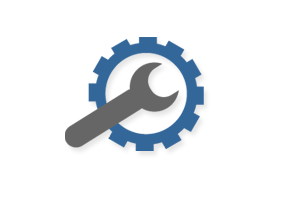 Creative Commons License
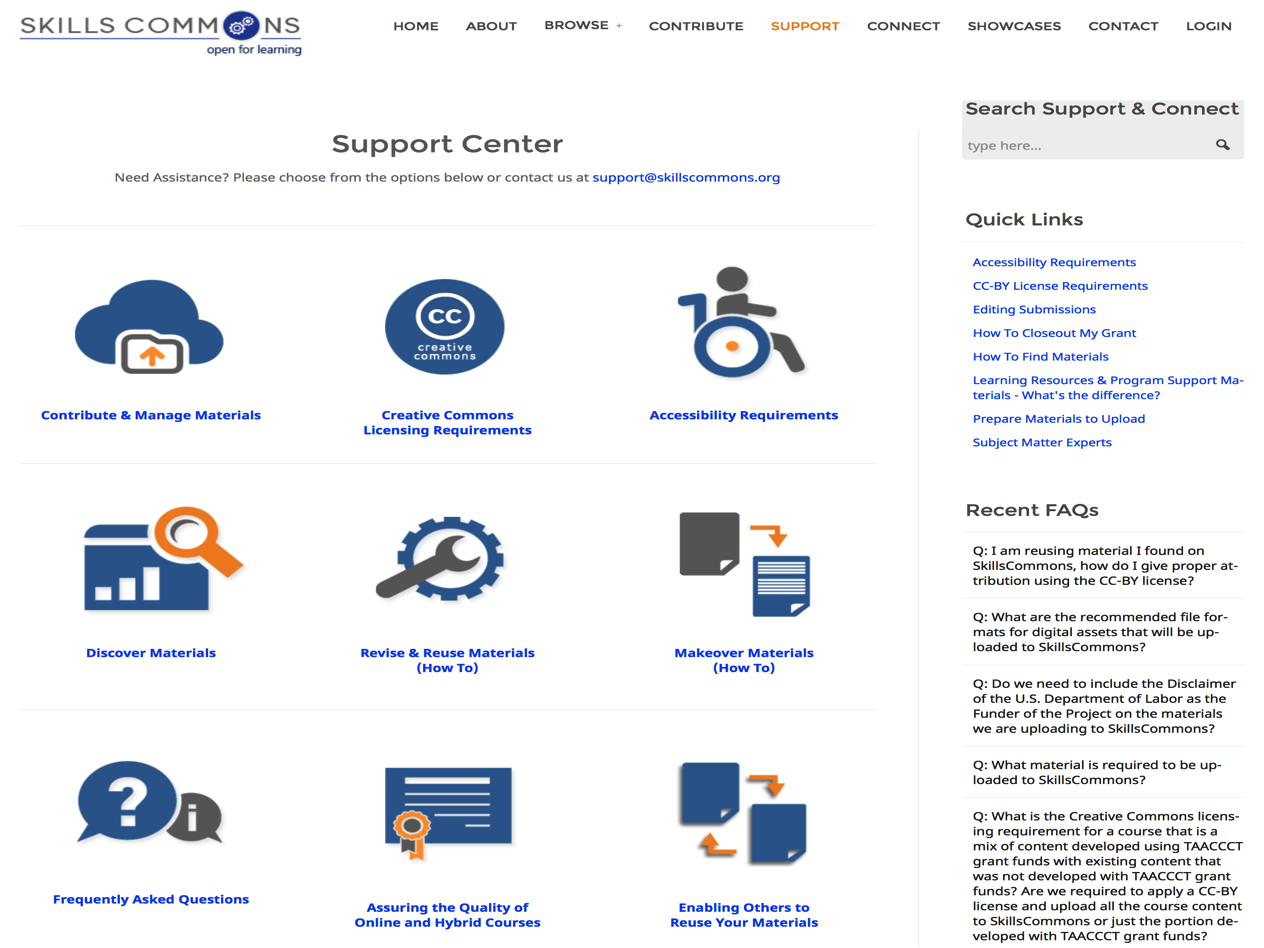 “The purpose of the CC BY licensing requirement is to ensure that materials developed with funds provided by these grants result in work that can be freely reused and improved by others.”
Creative Commons Attribution Statement
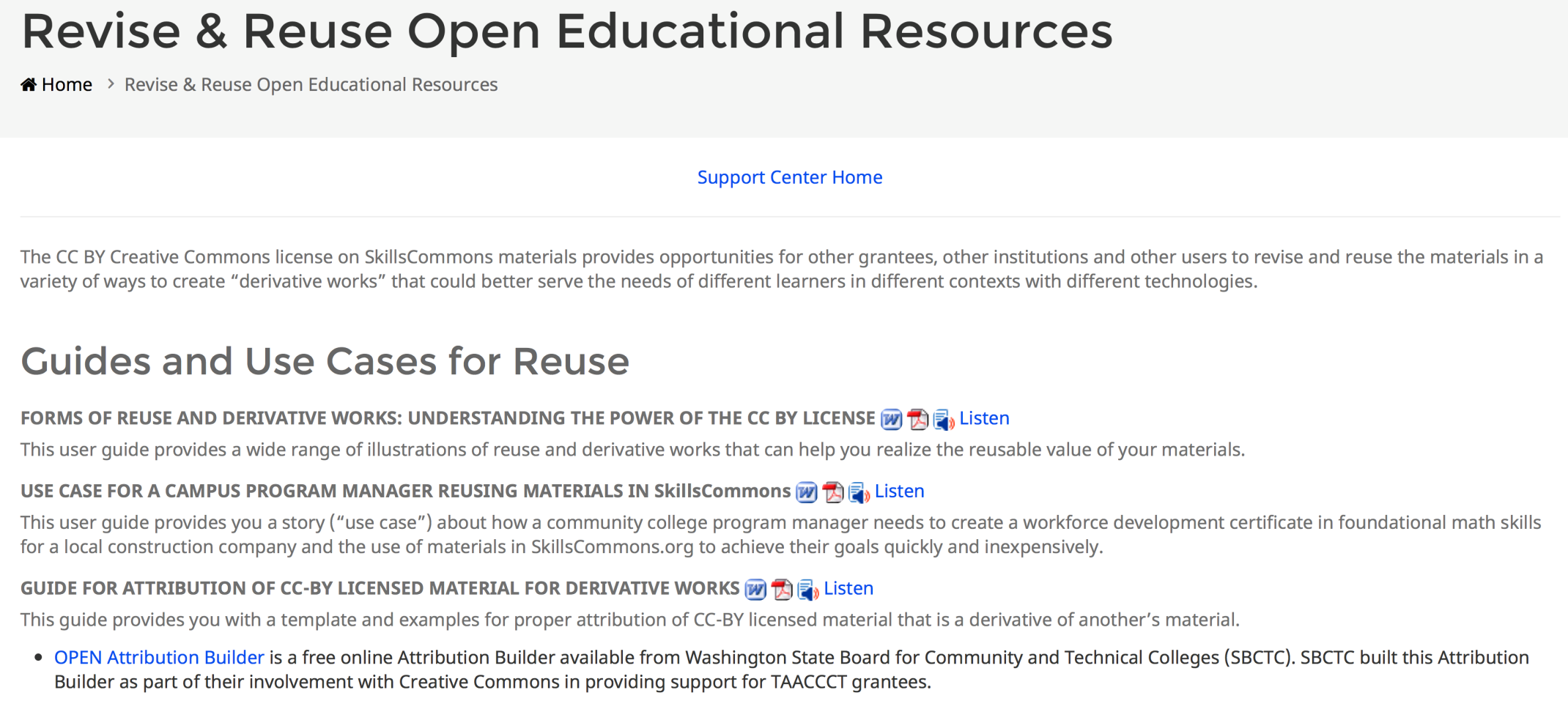 Open Attribution Builder
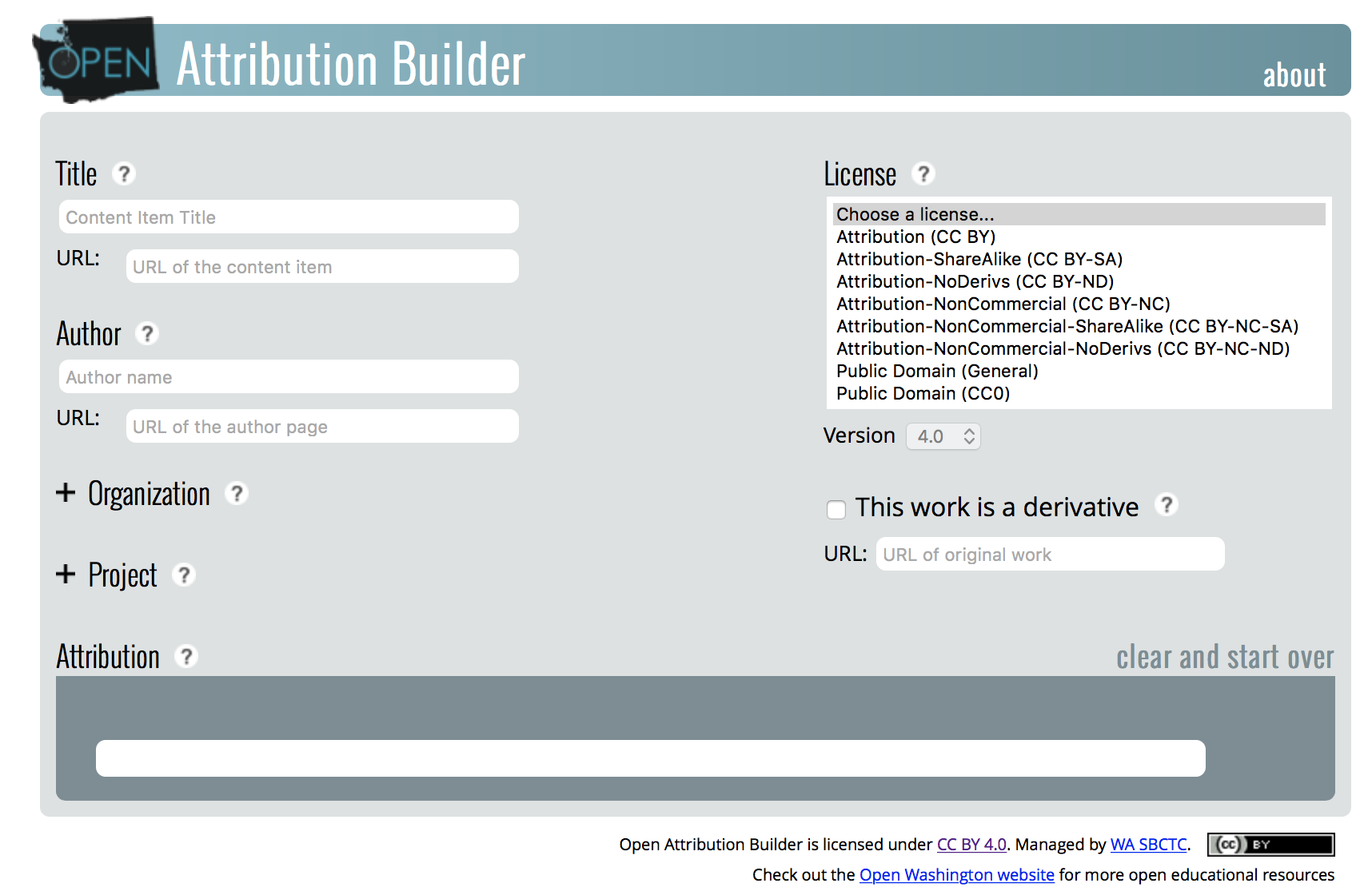 SkillsCommons: TAACCCT Library of Free OER
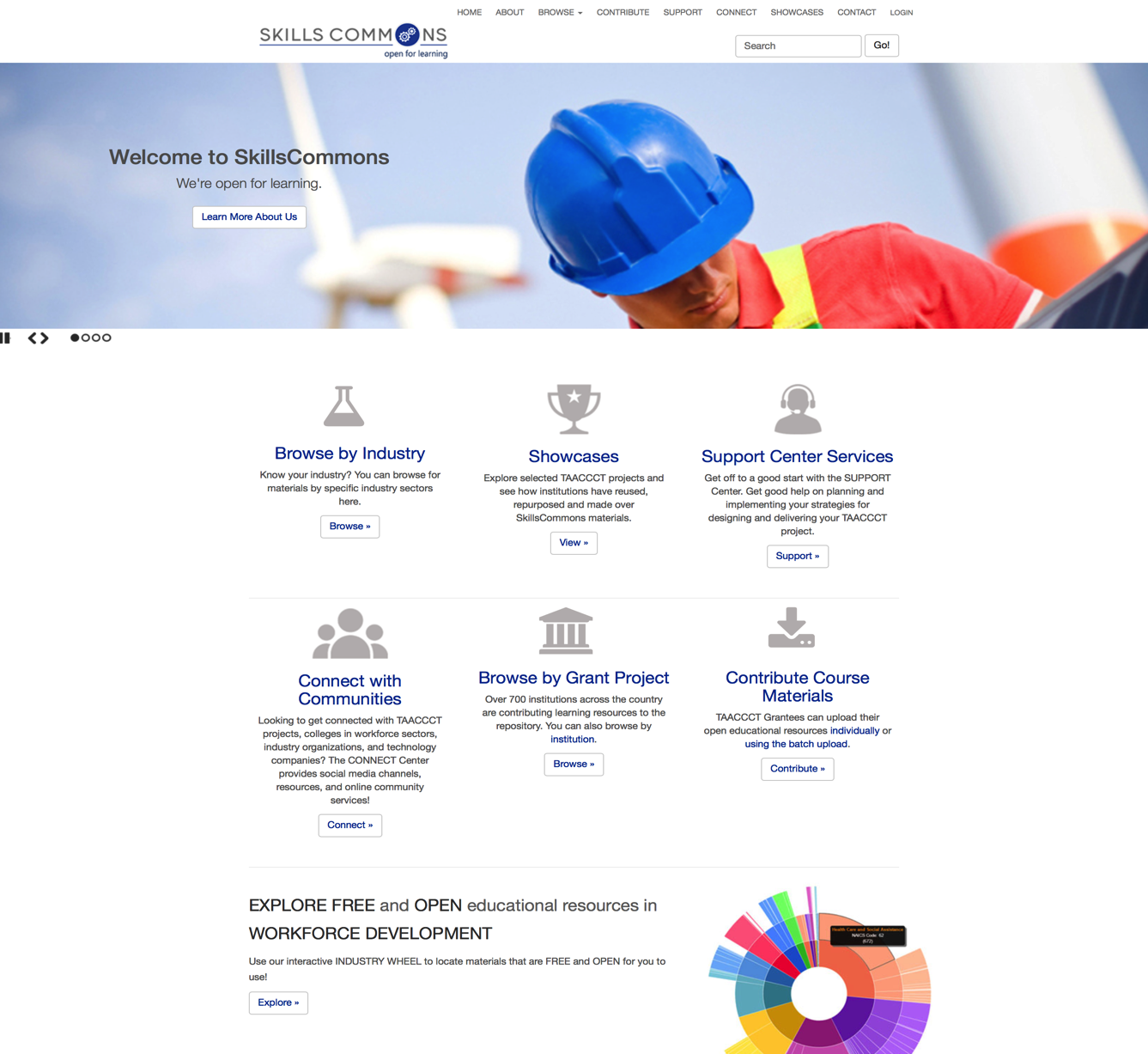 SkillsCommons Makeover Strategy
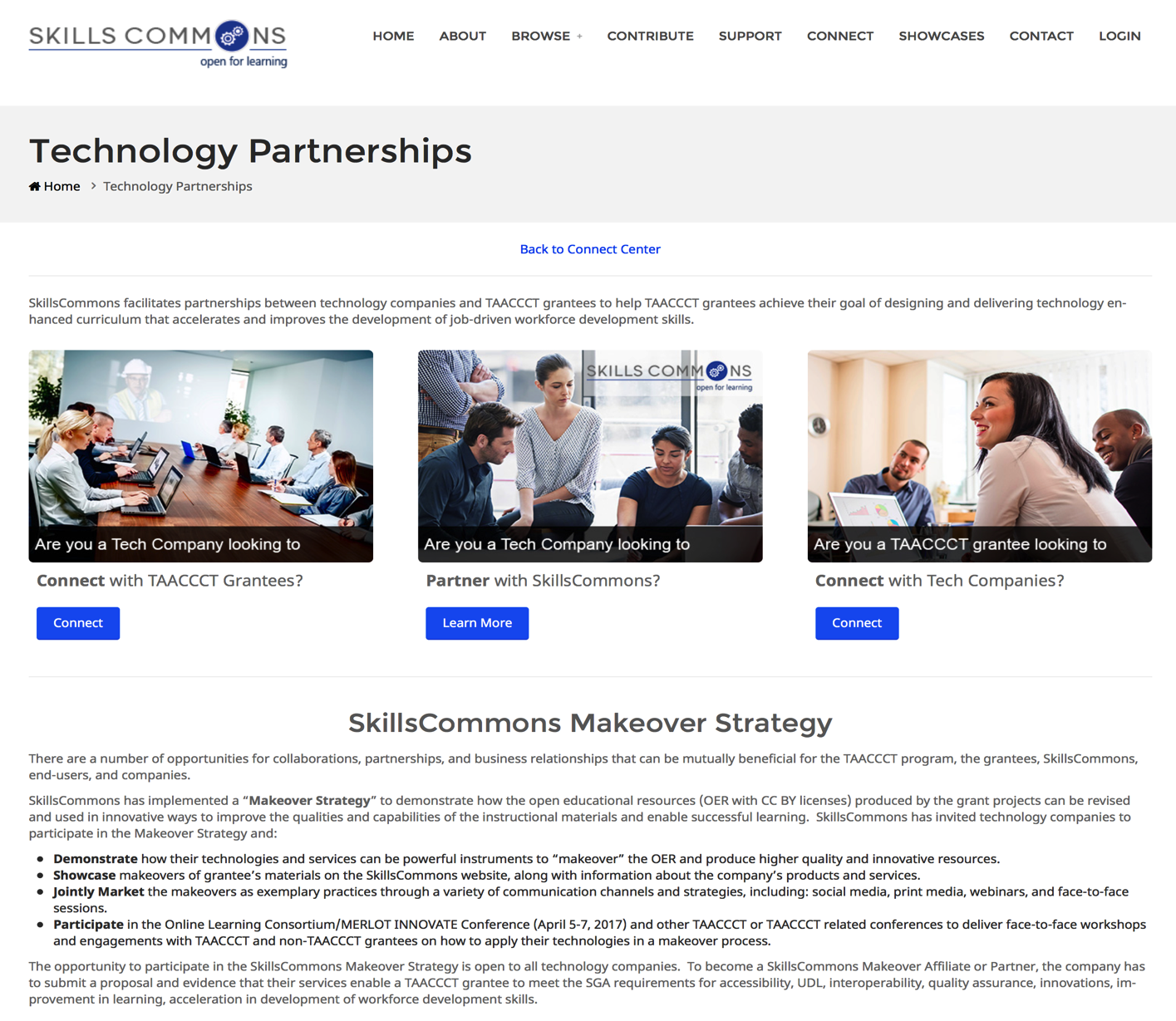 Participant Poll
Have you used the free online educational resources on skillscommons.org?
Yes
No
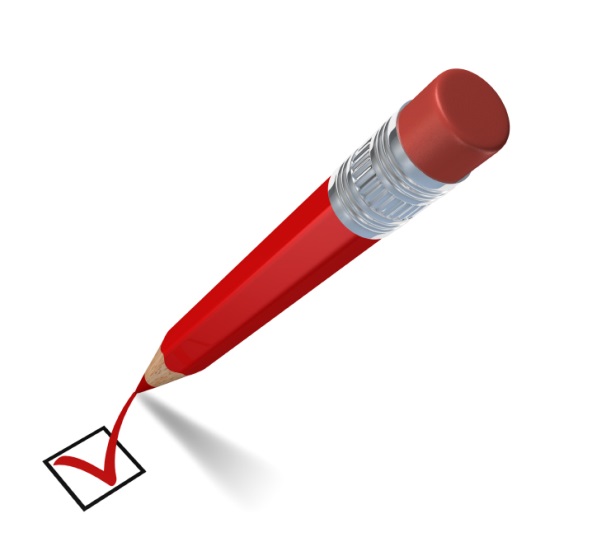 Find & Review SkillsCommons OER
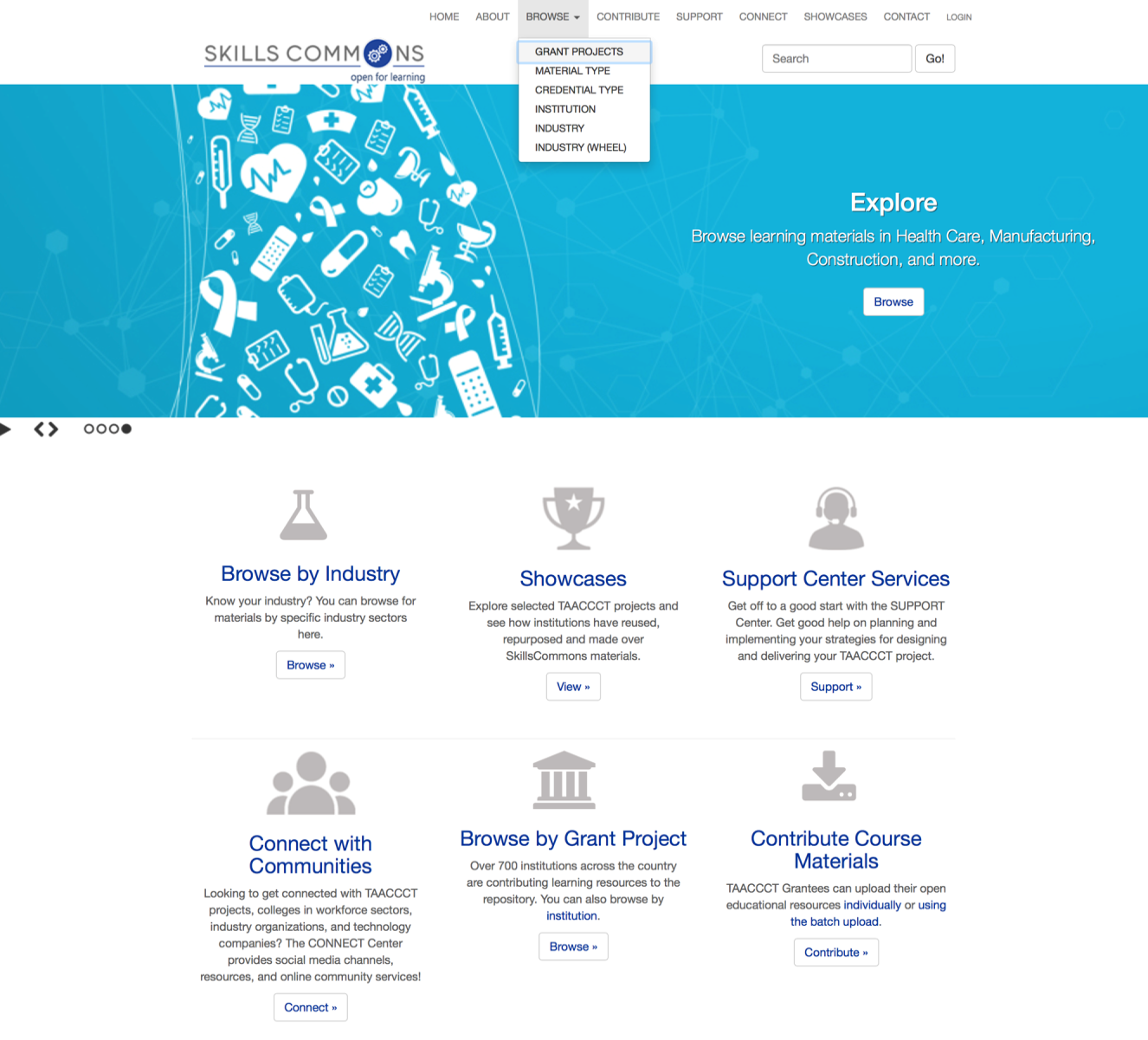 Participant Poll
Which best describes the Industry Sector of your workforce development program or your area of interest?
Manufacturing
Healthcare
Information Technology
Energy
Transportation
Other (please enter in chat box
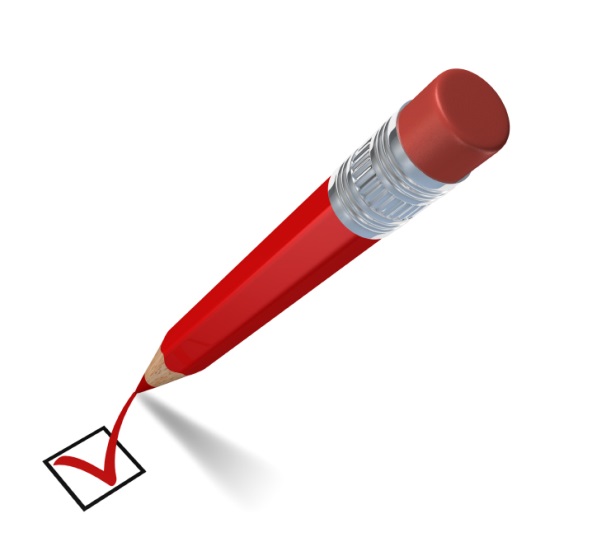 Browsing by Industry
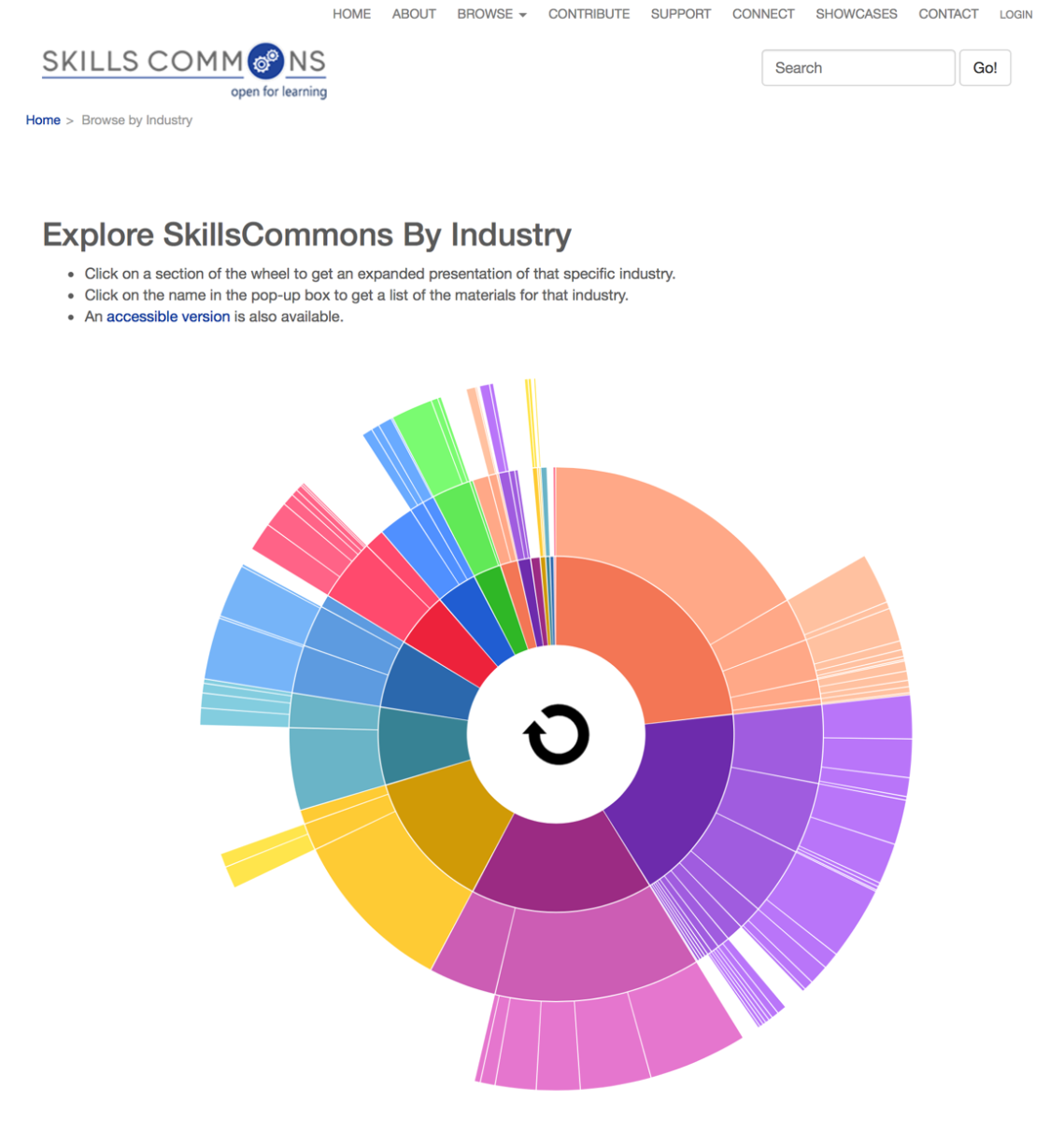 Browsing by Industry
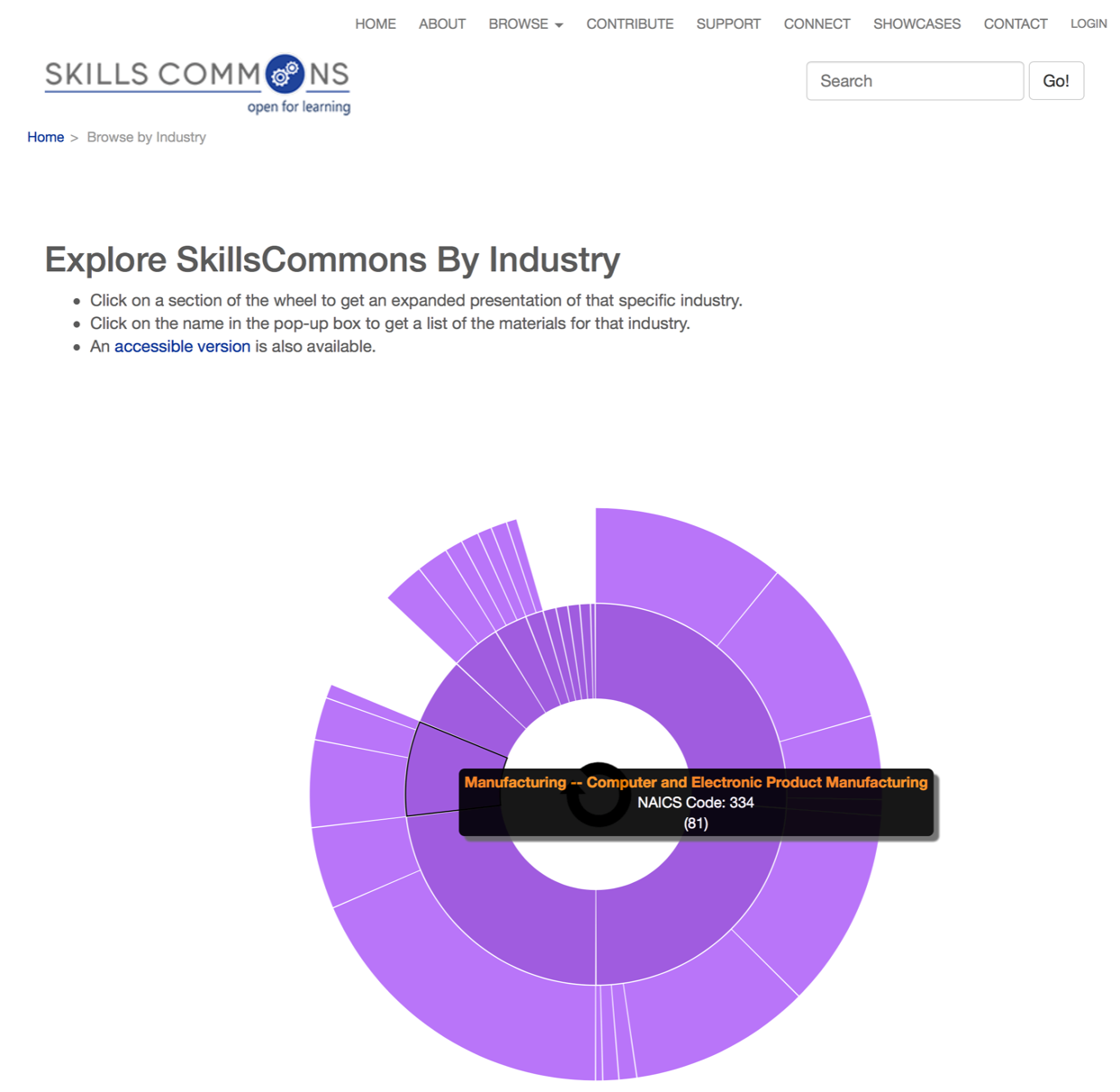 Browsing by Industry
Browsing by Industry
Browsing by Industry
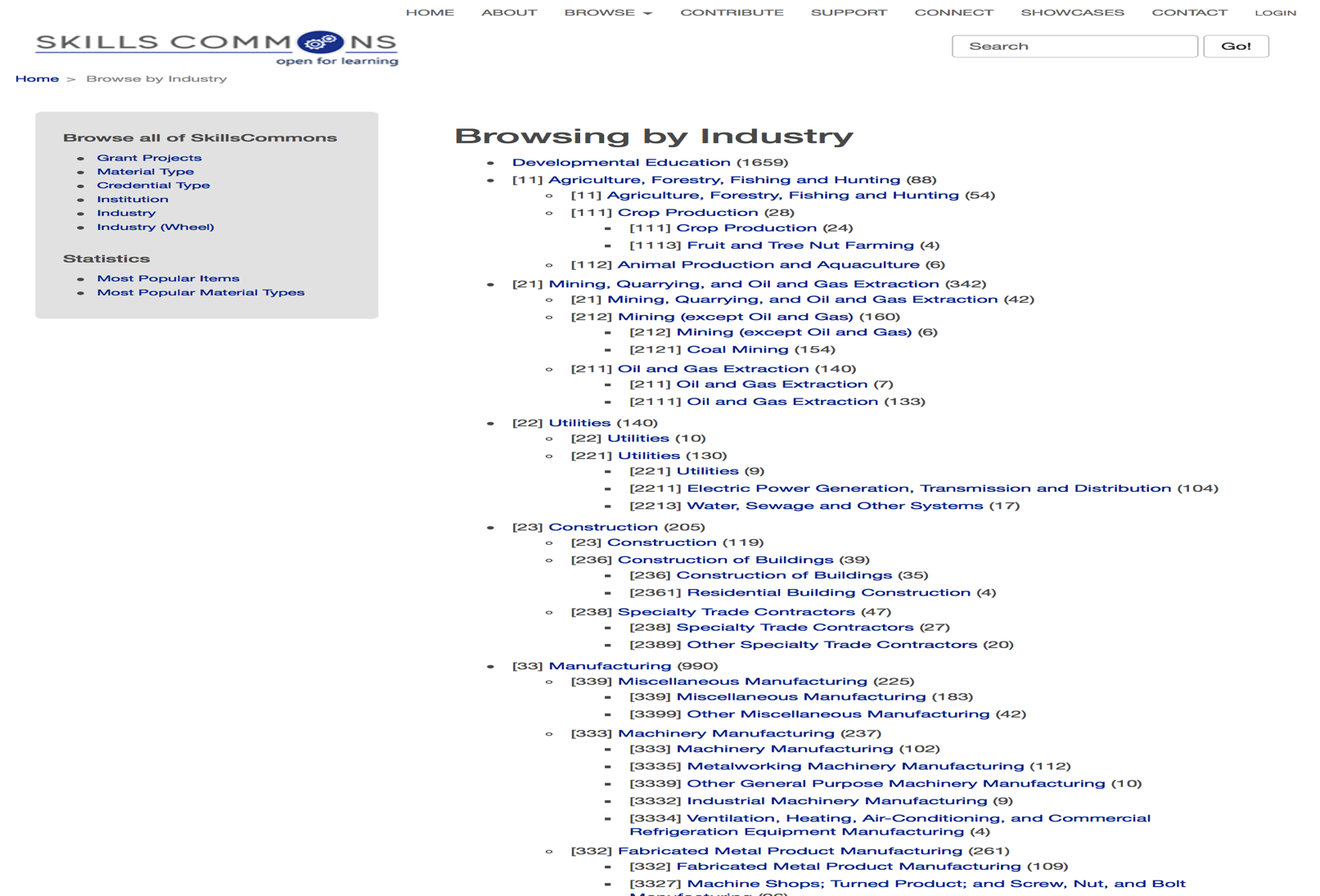 Browsing by Industry
Browsing by Industry
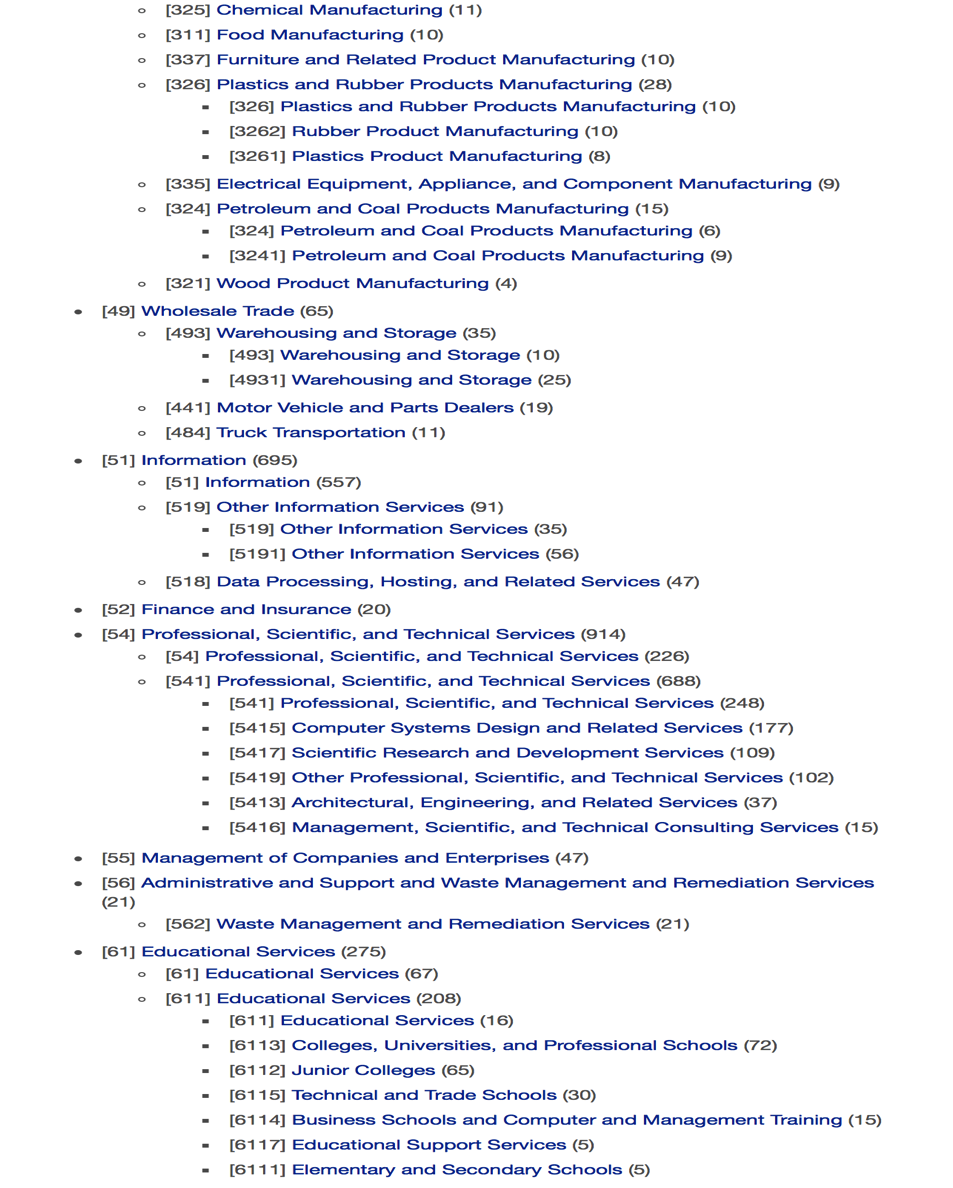 Refine Search Results
Refine Search Results
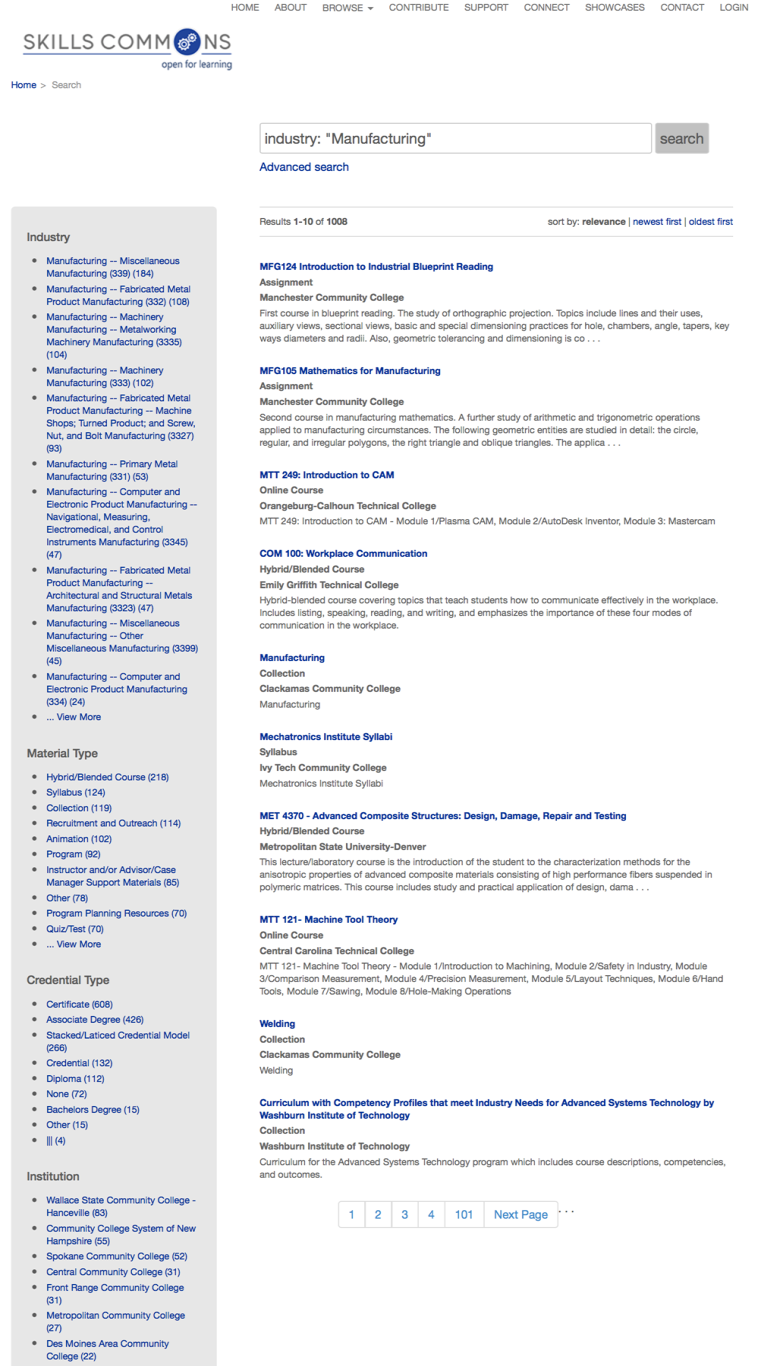 Description of Content
Description of Content
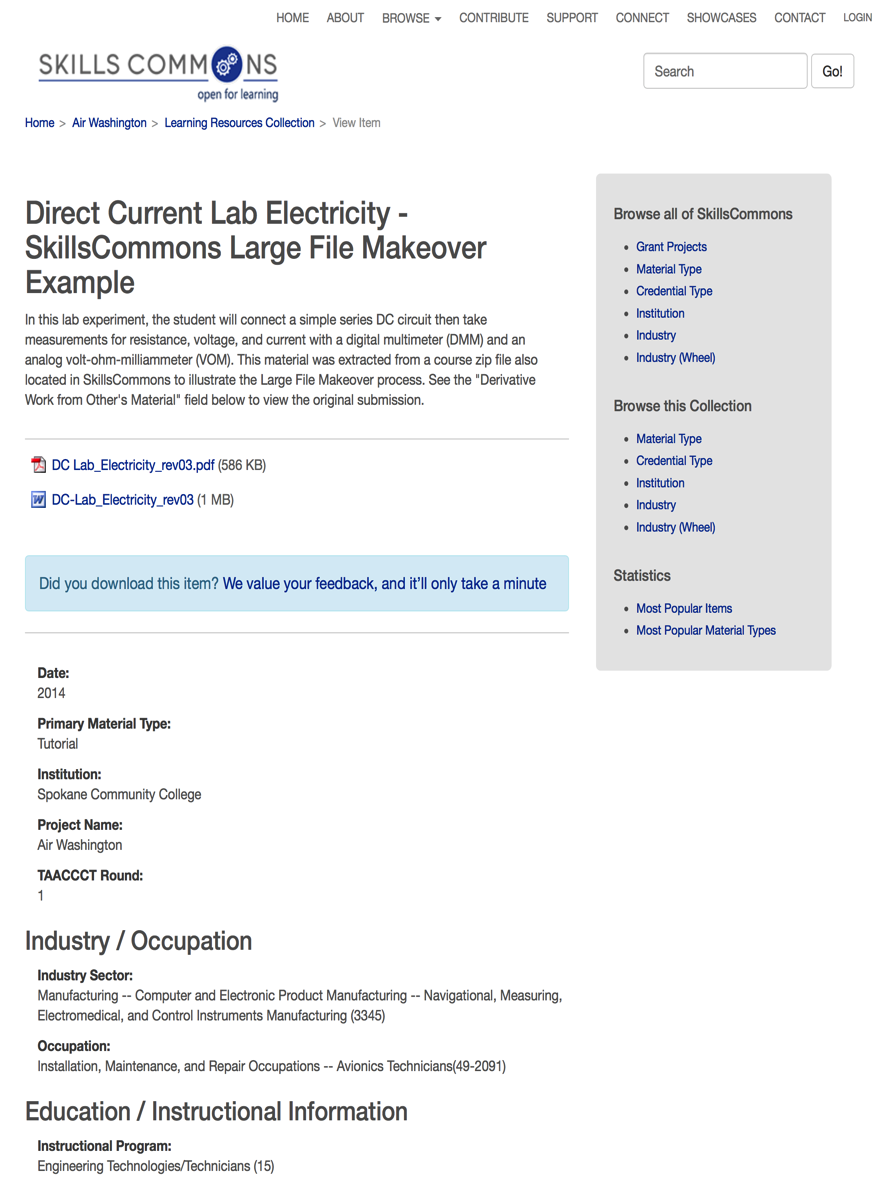 A Makeover Example
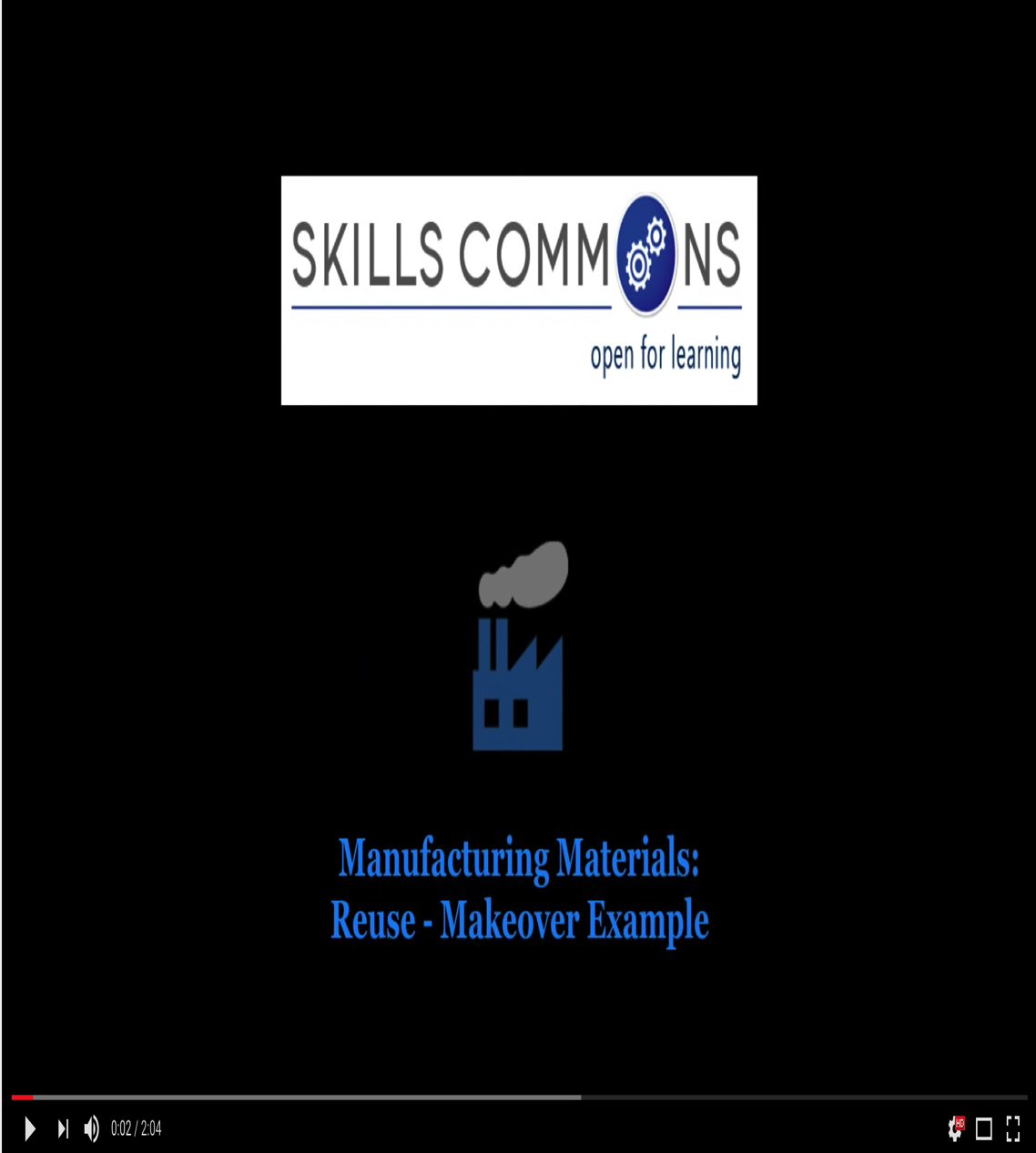 What is a Makeover?
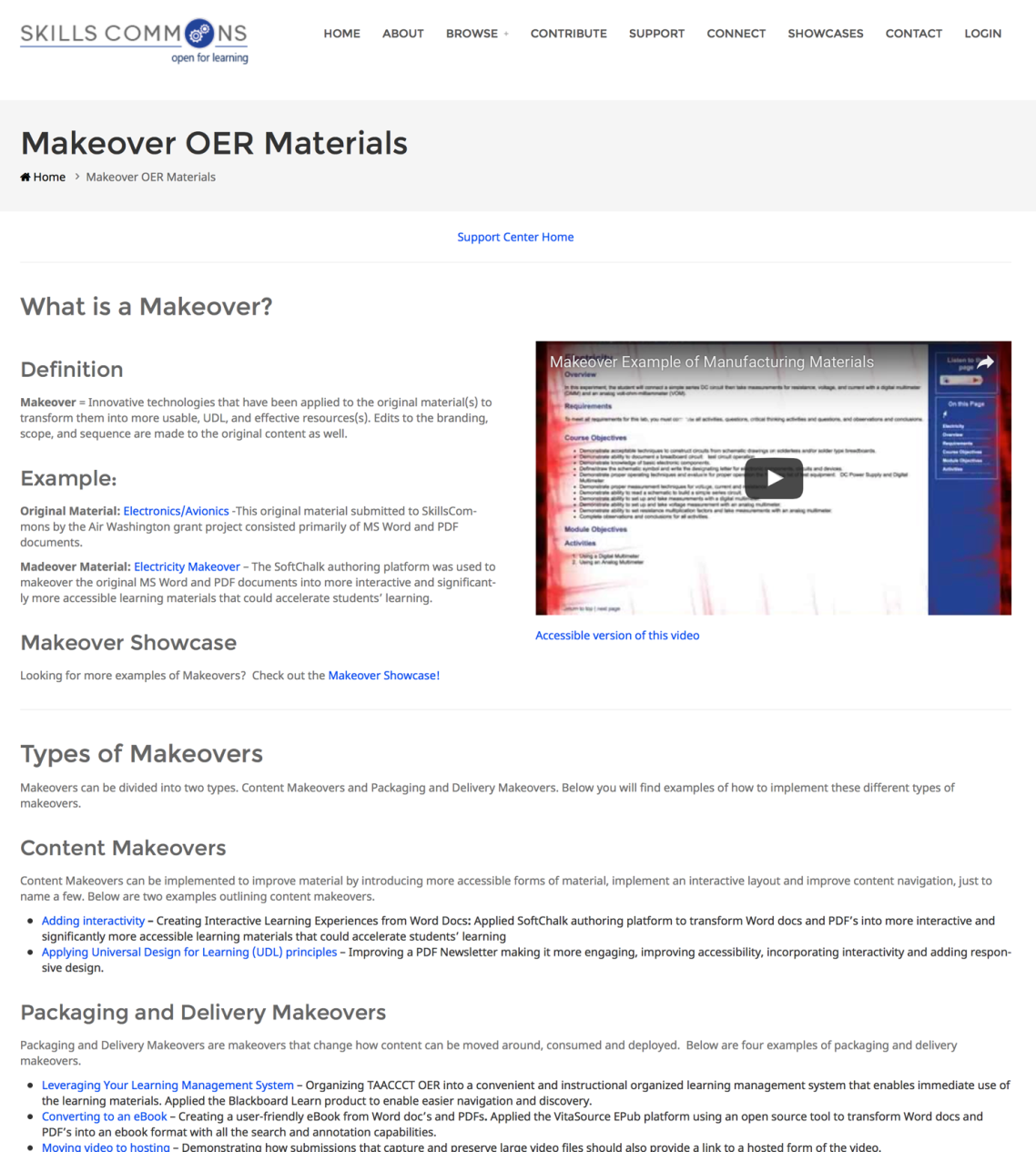 Benefits of Makeovers
Reduce Production Time 
and Financial Costs
DIY Makeovers
How do I make sure that I design a good online learning experience?
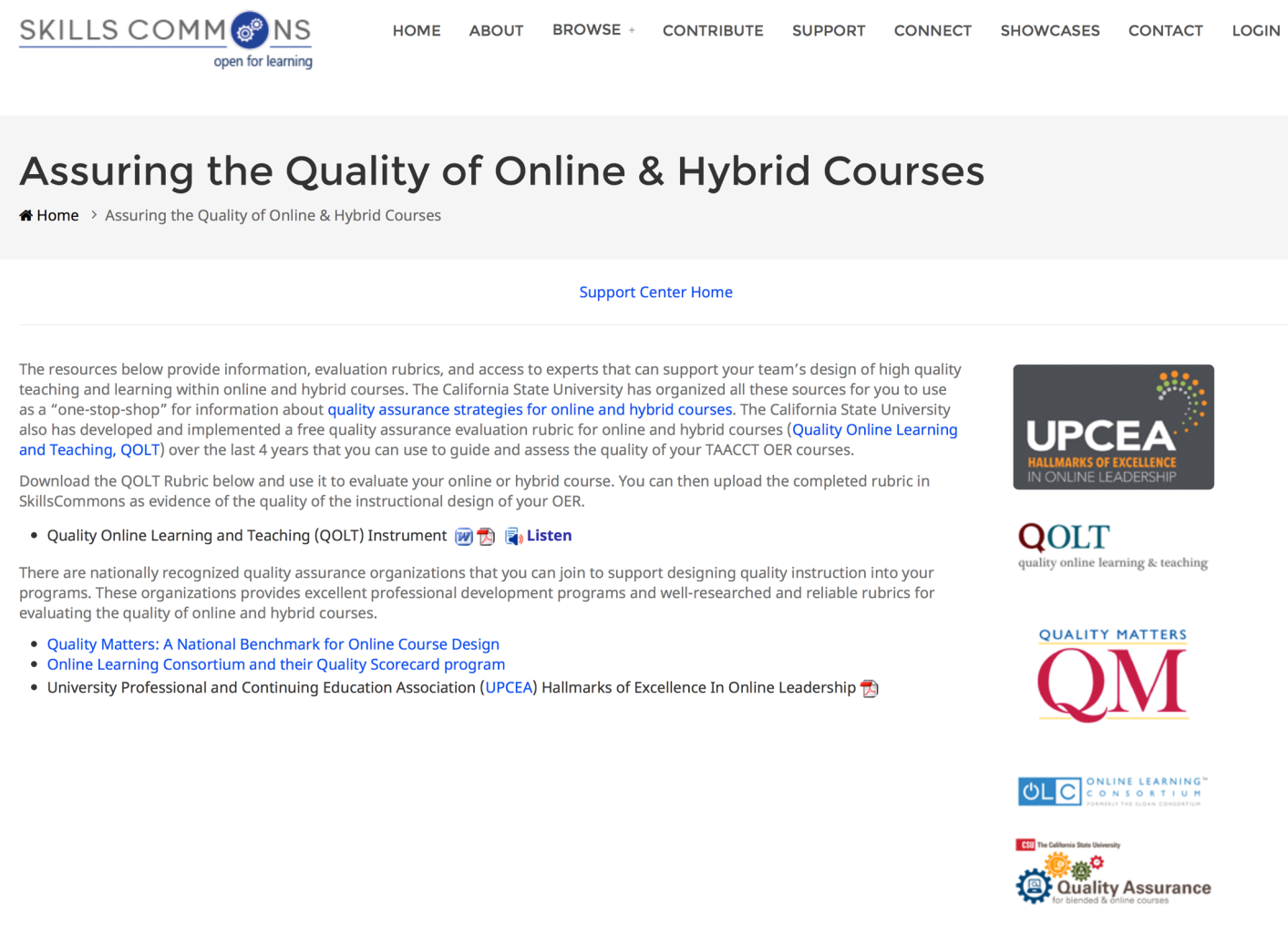 DIY Makeovers
How do I make sure that the materials are accessible? (Section 508 compliant)?
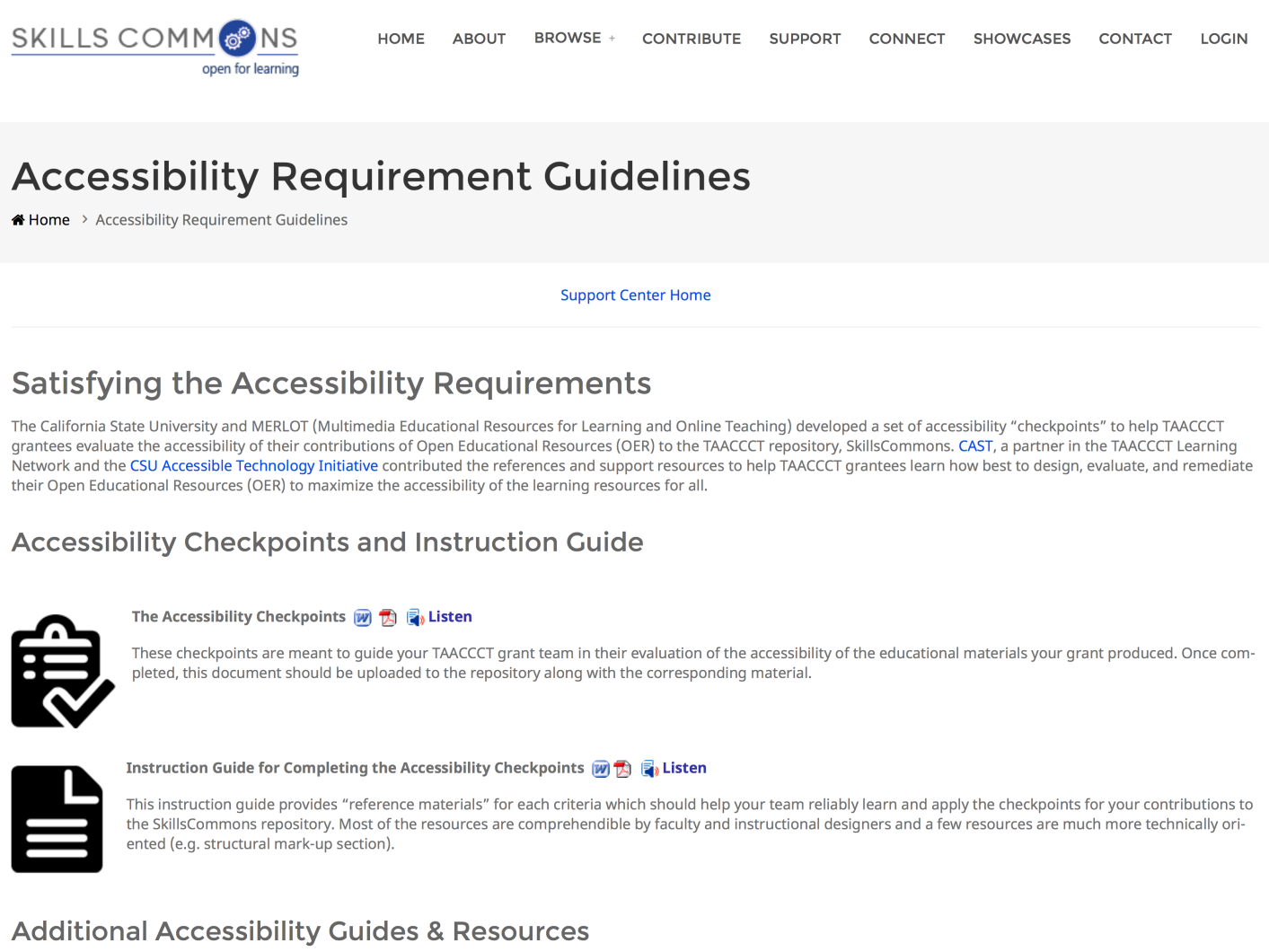 TAACCCT Standards for OER in SkillsCommons
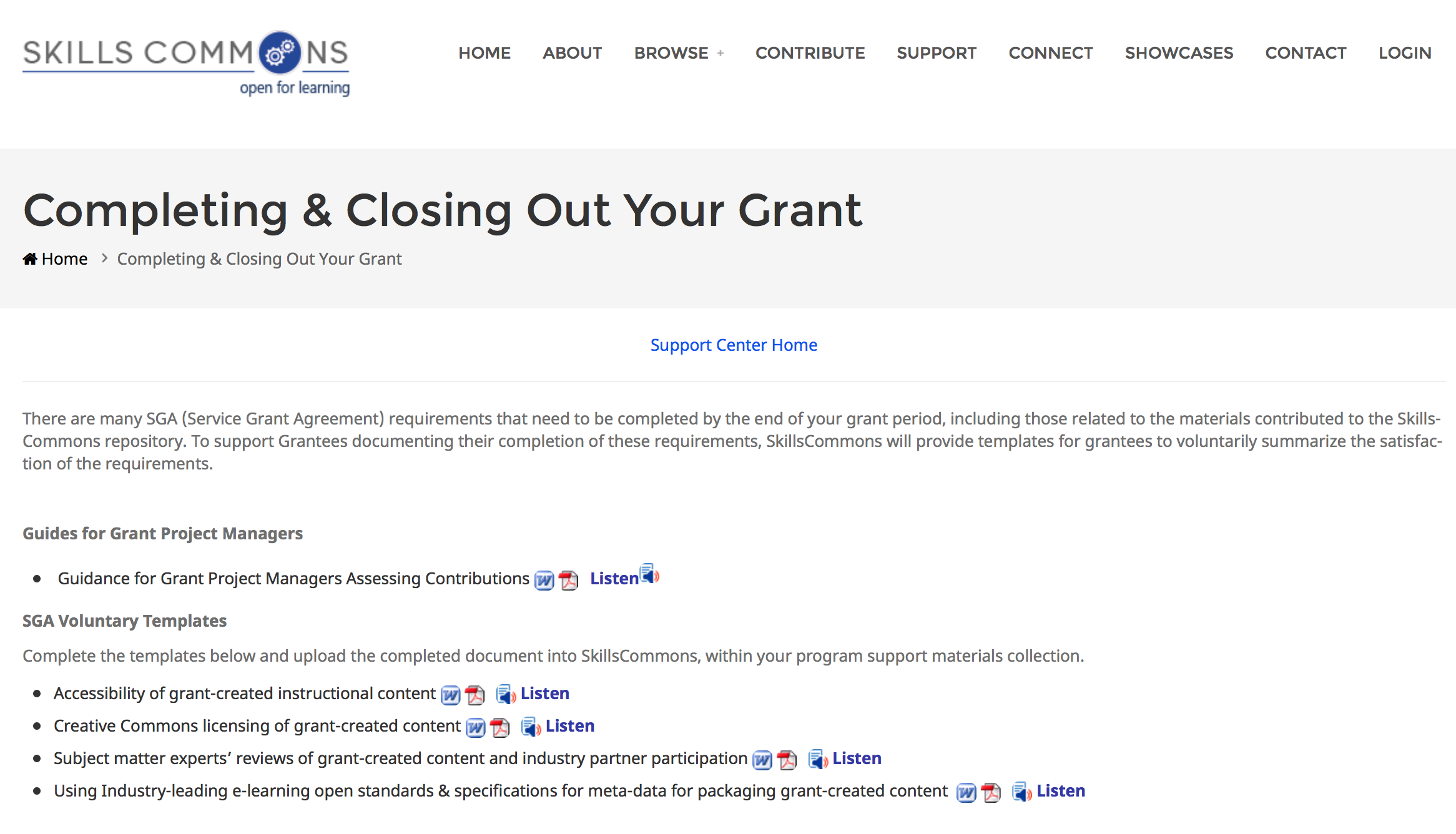 Professional Makeovers
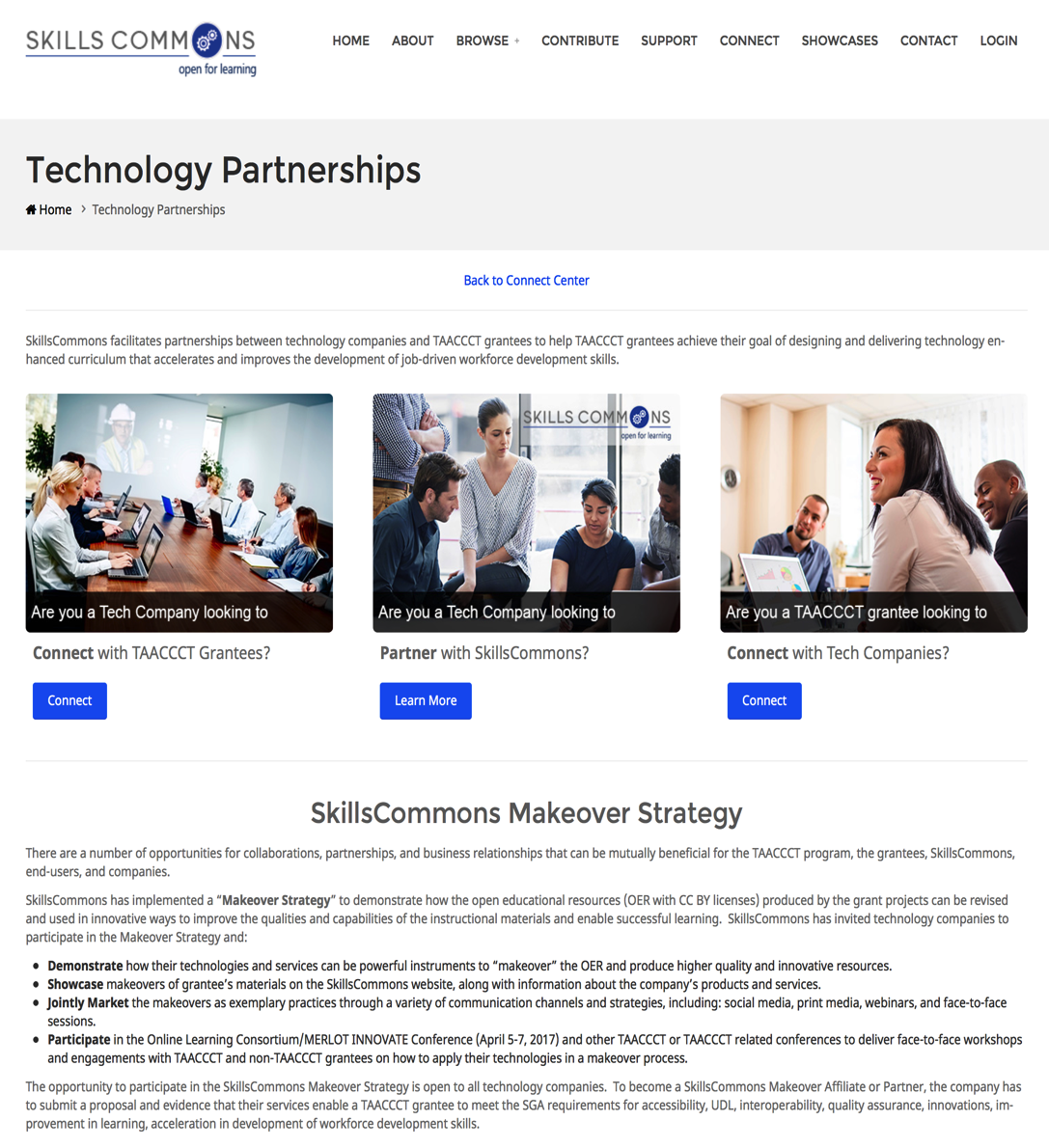 Types of Makeovers
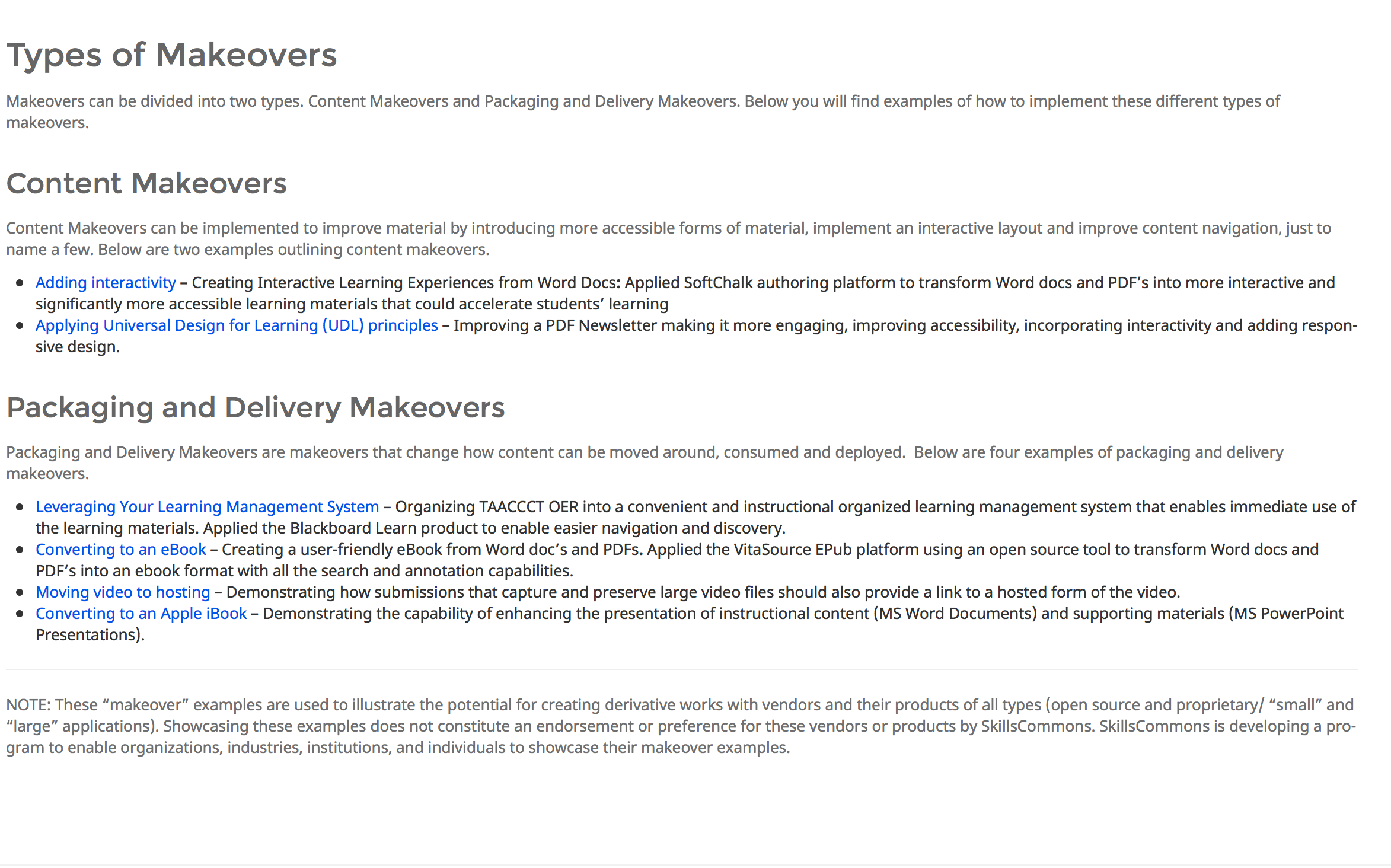 Content Makeover
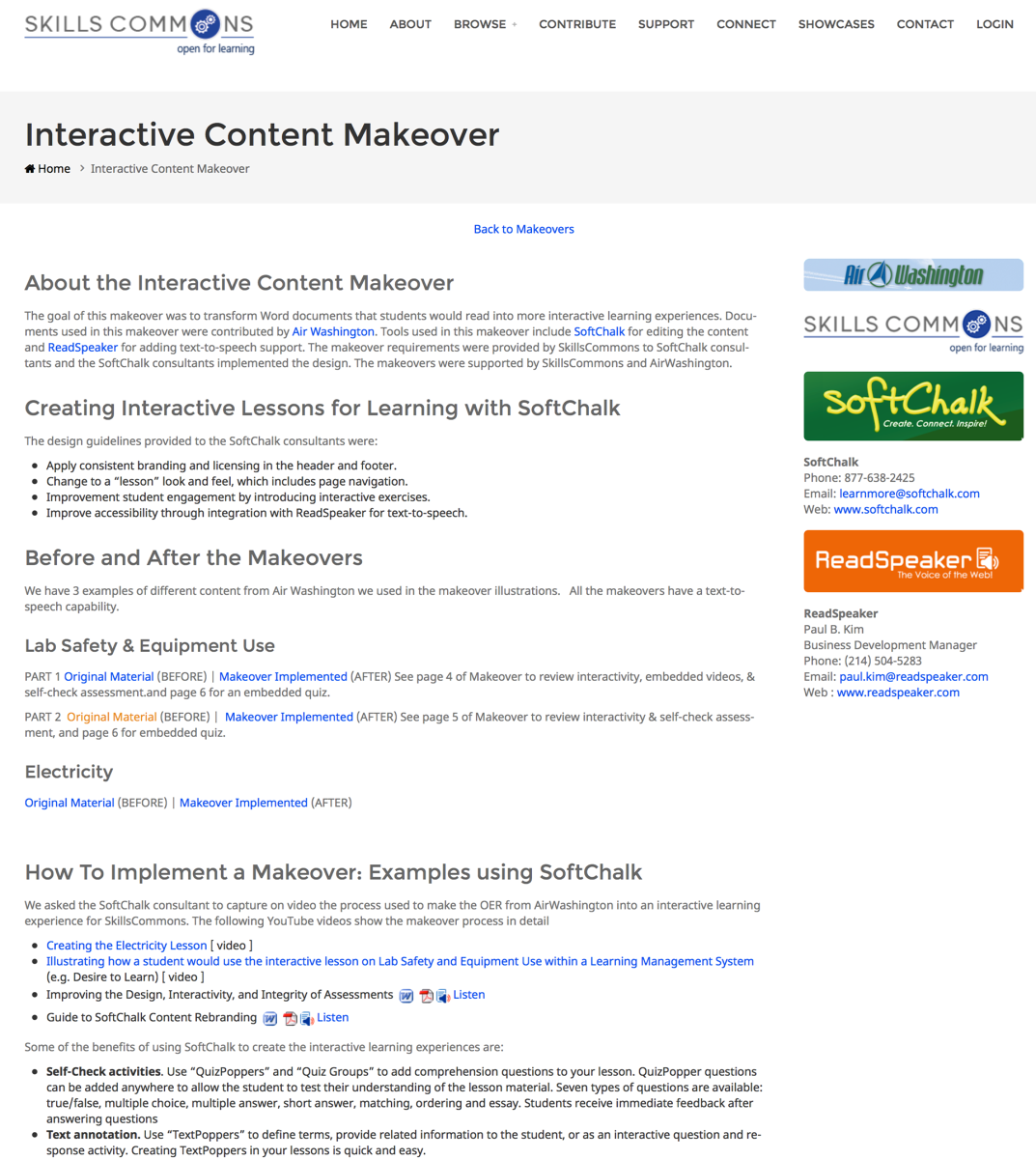 Packaging and Delivery Makeover
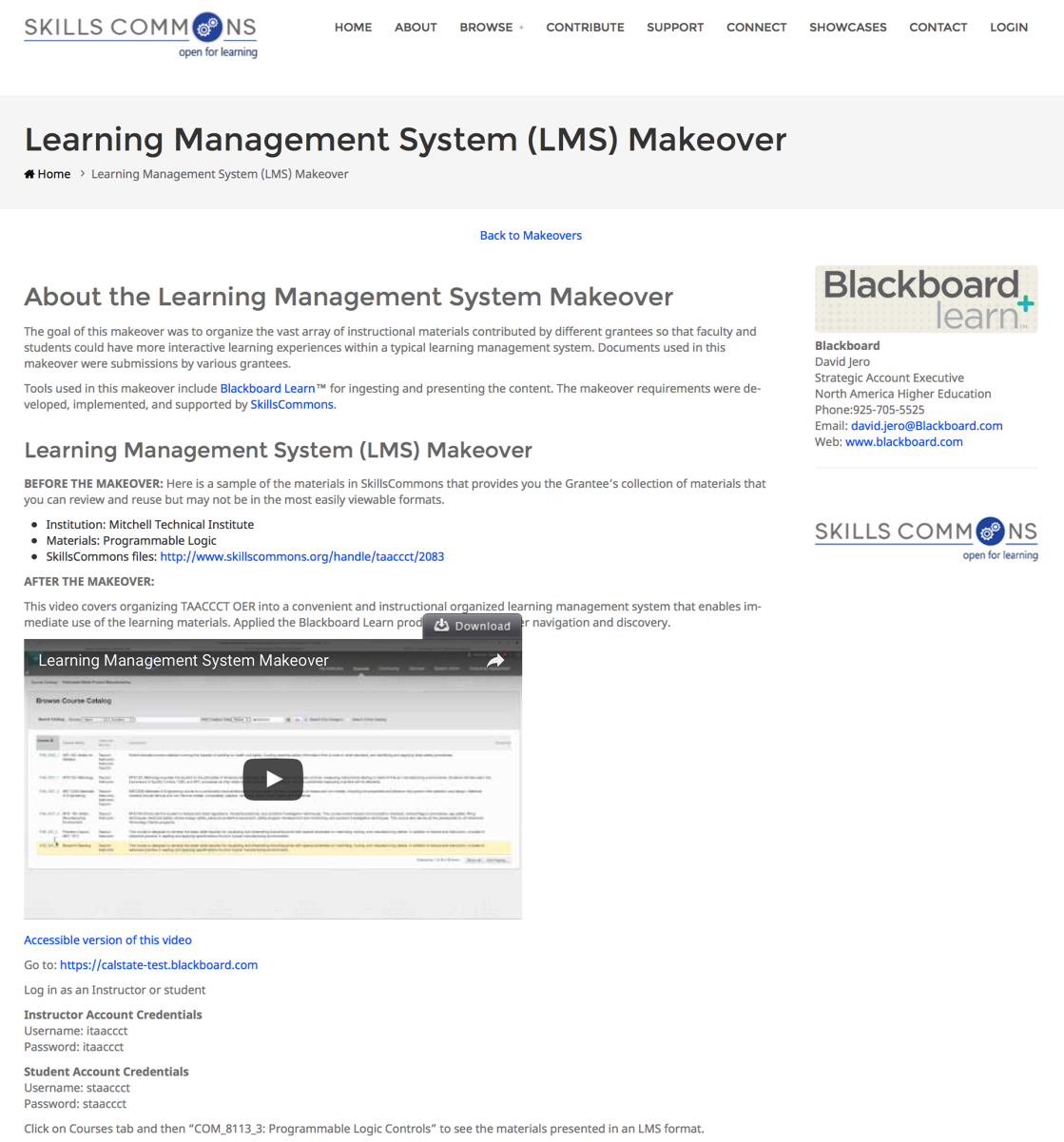 Showcases
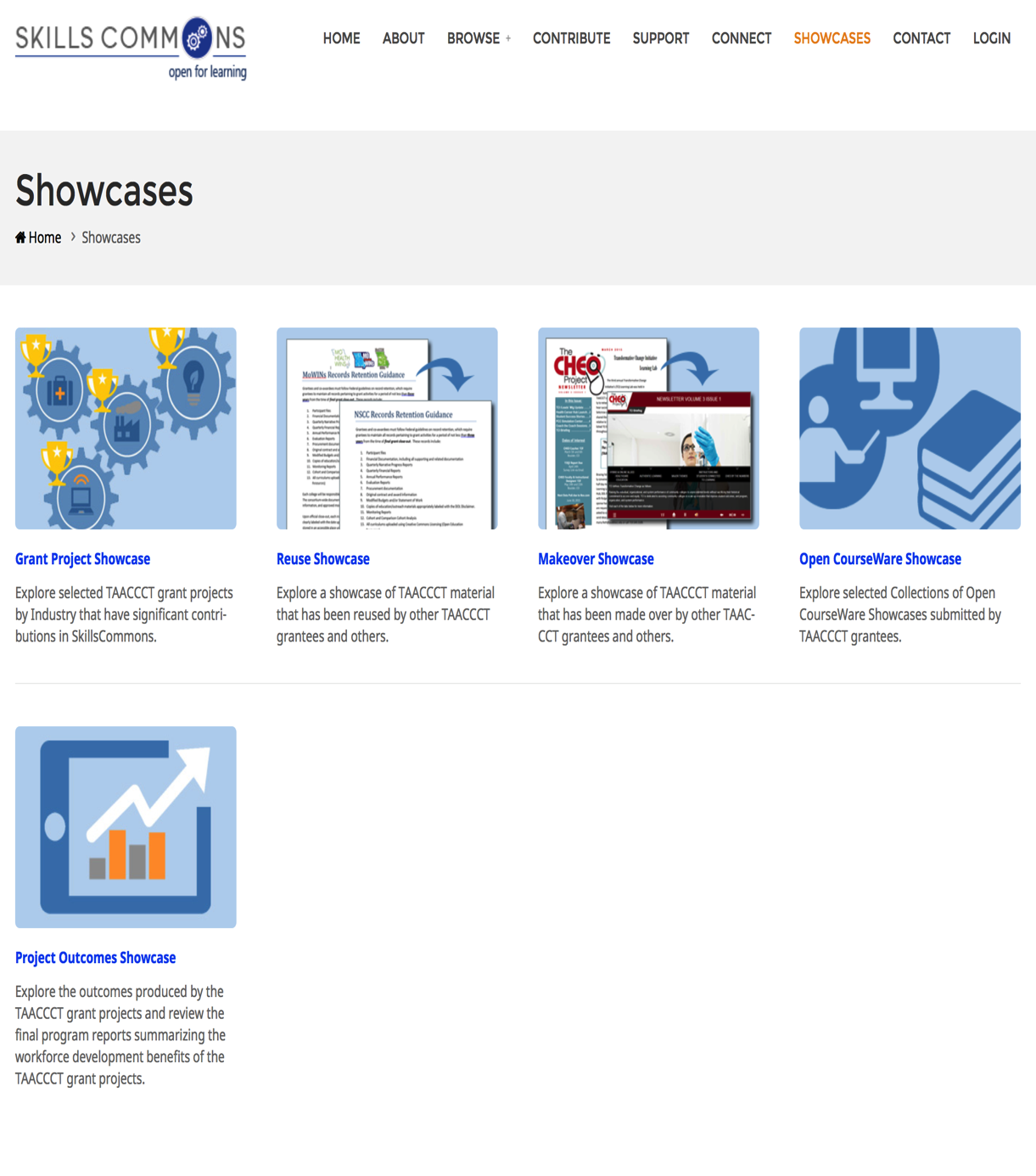 Makeover Showcases
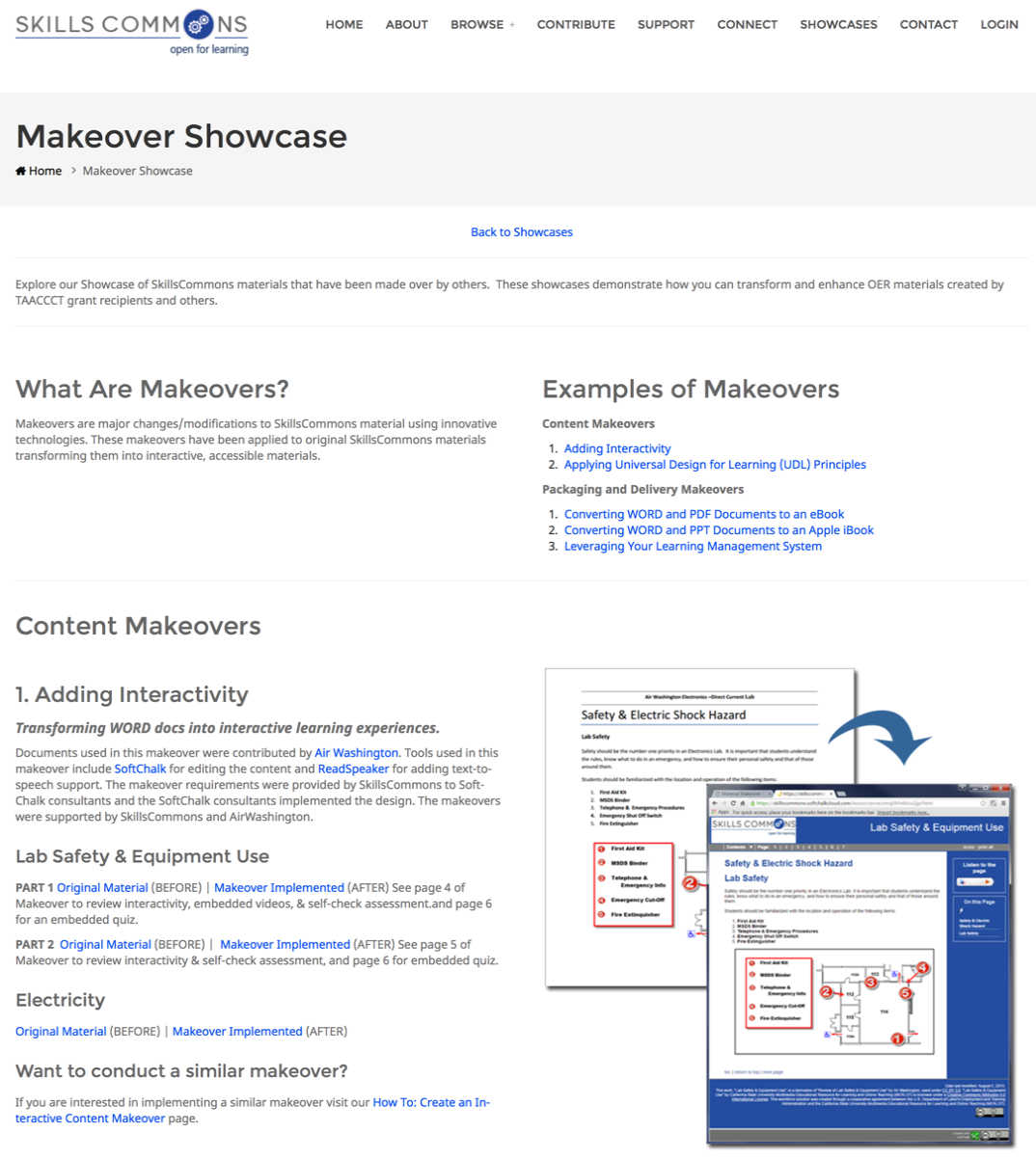 Makeover Showcases
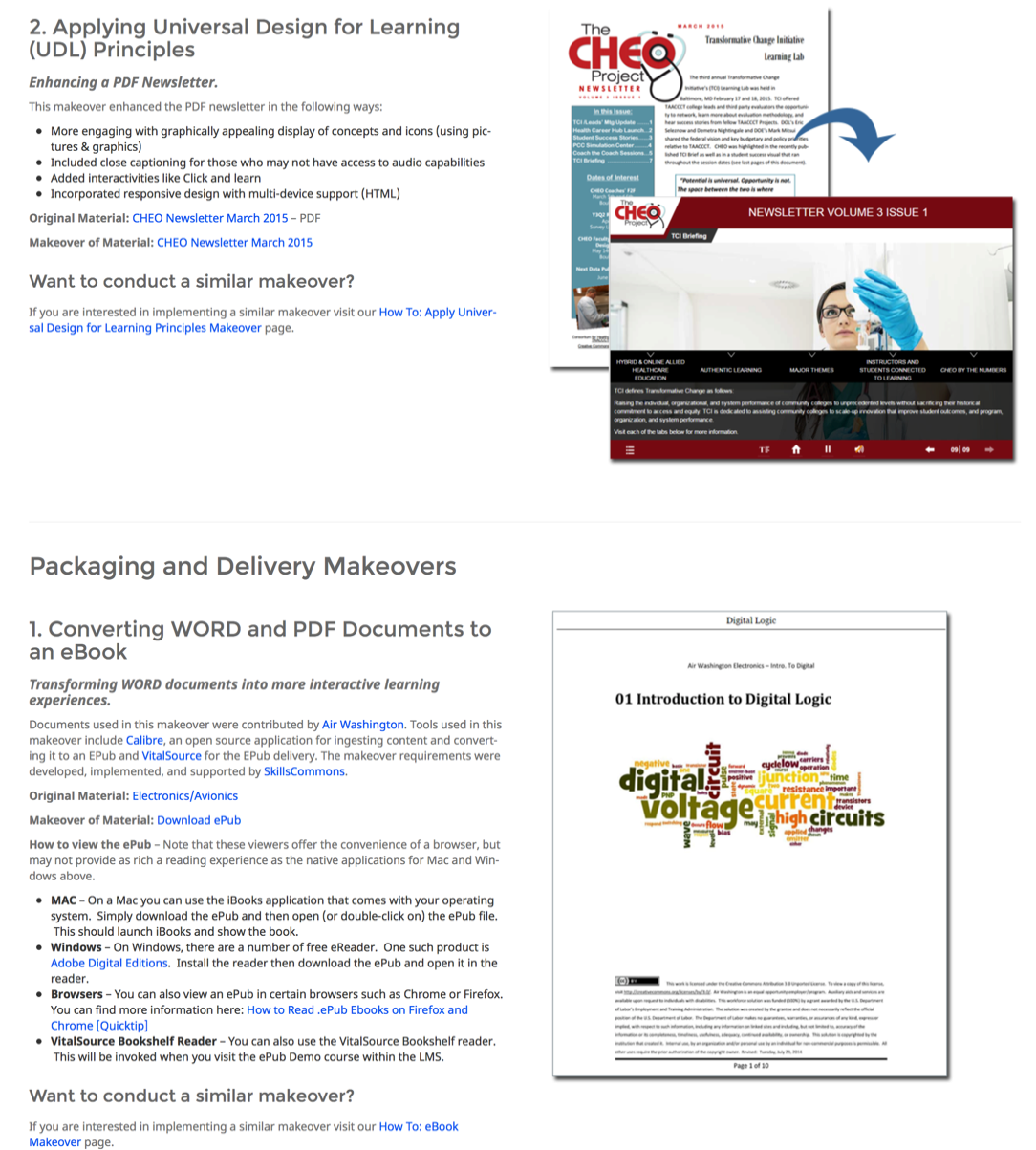 Makeover Showcases
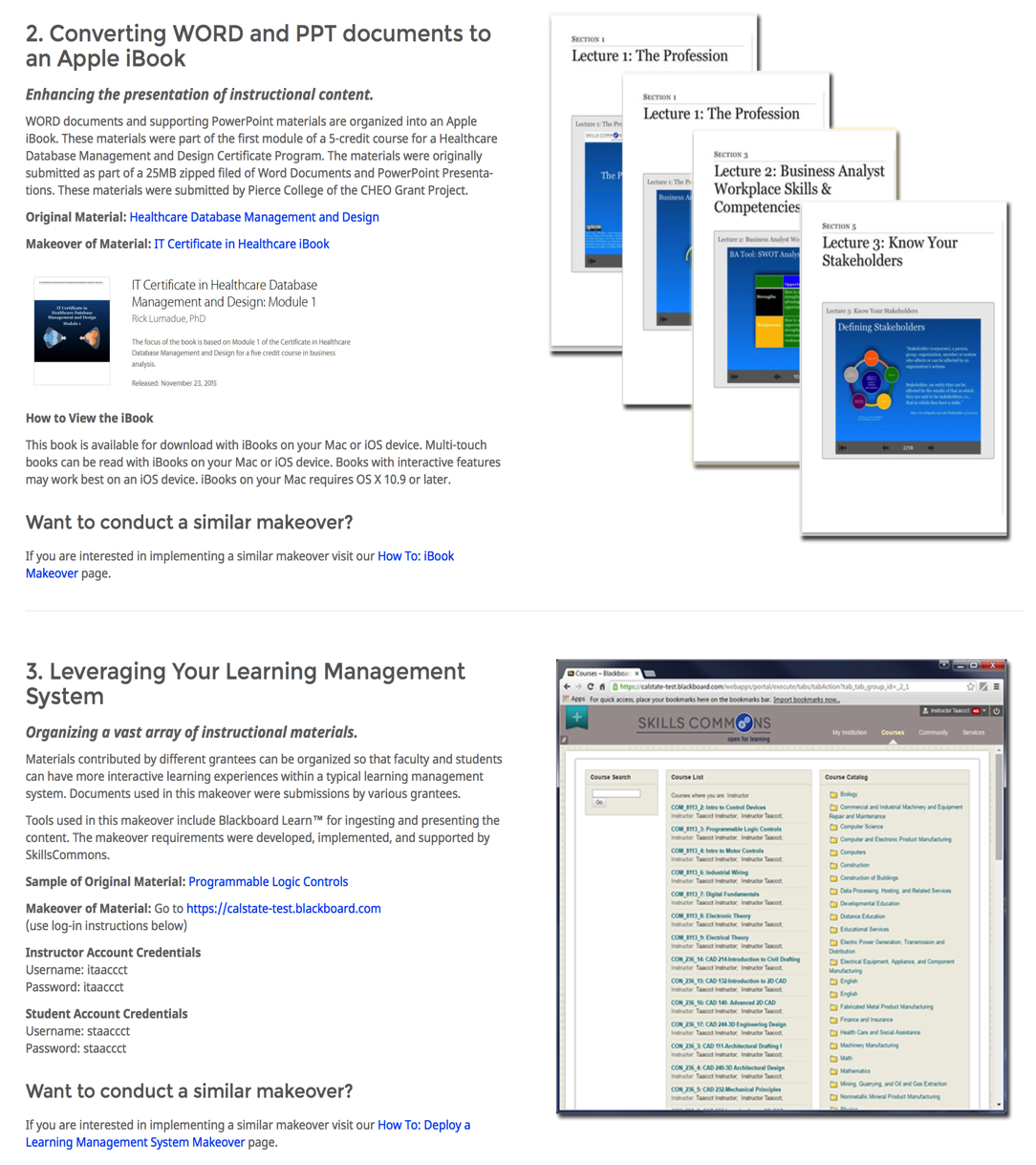 Content: “Before” and “After”
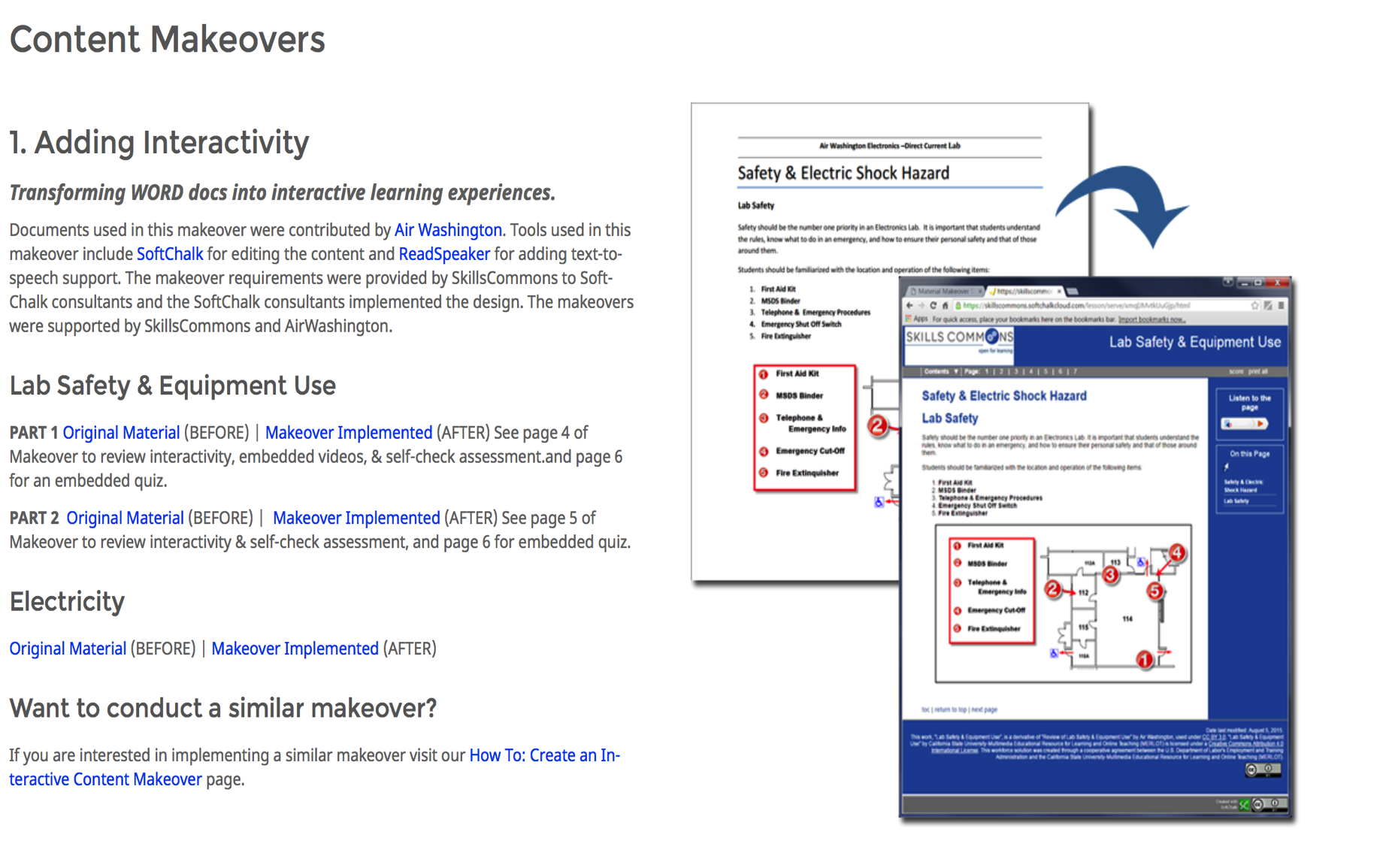 About the Content Makeover
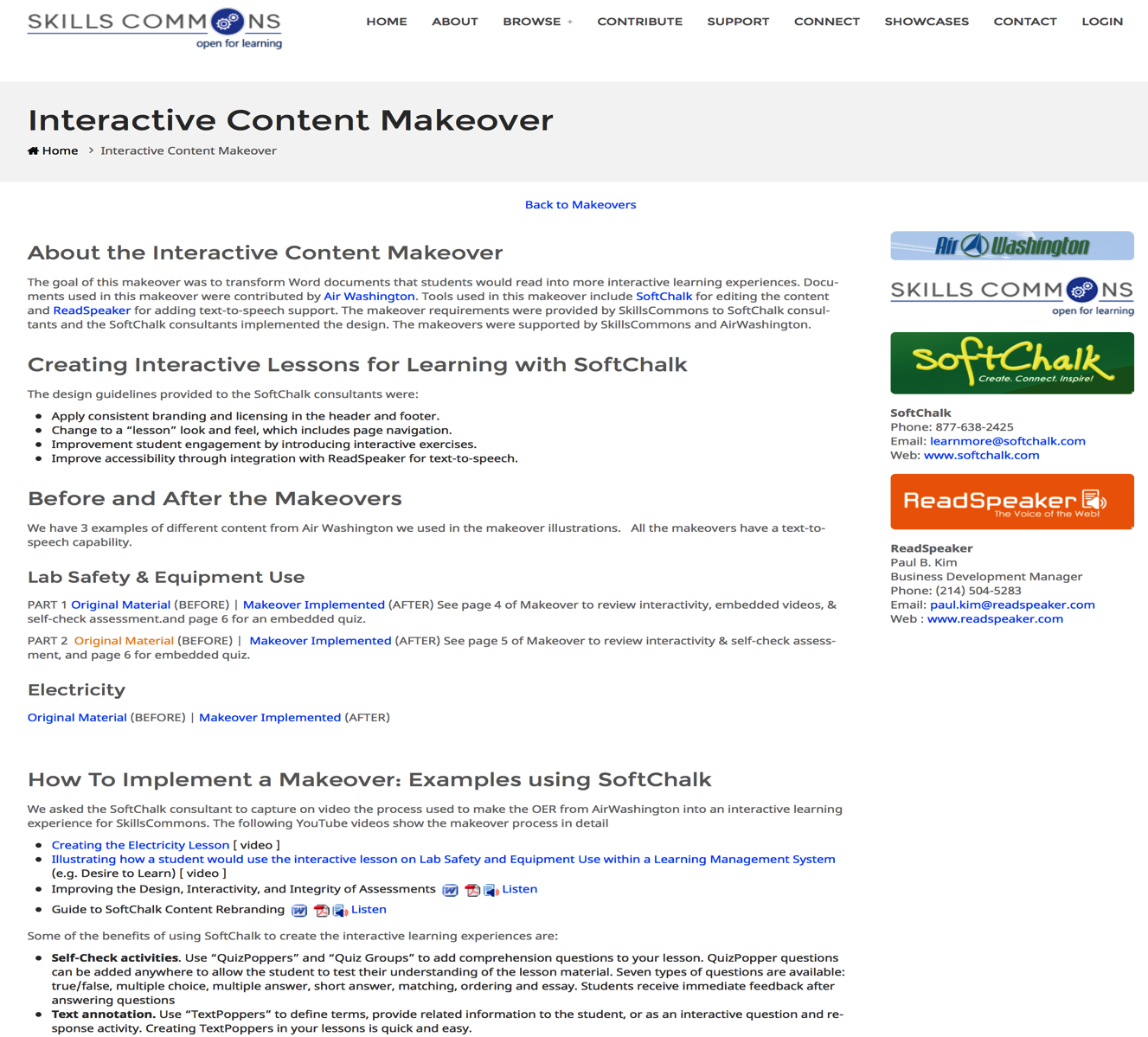 Packaging and Delivery: “Before” and “After”
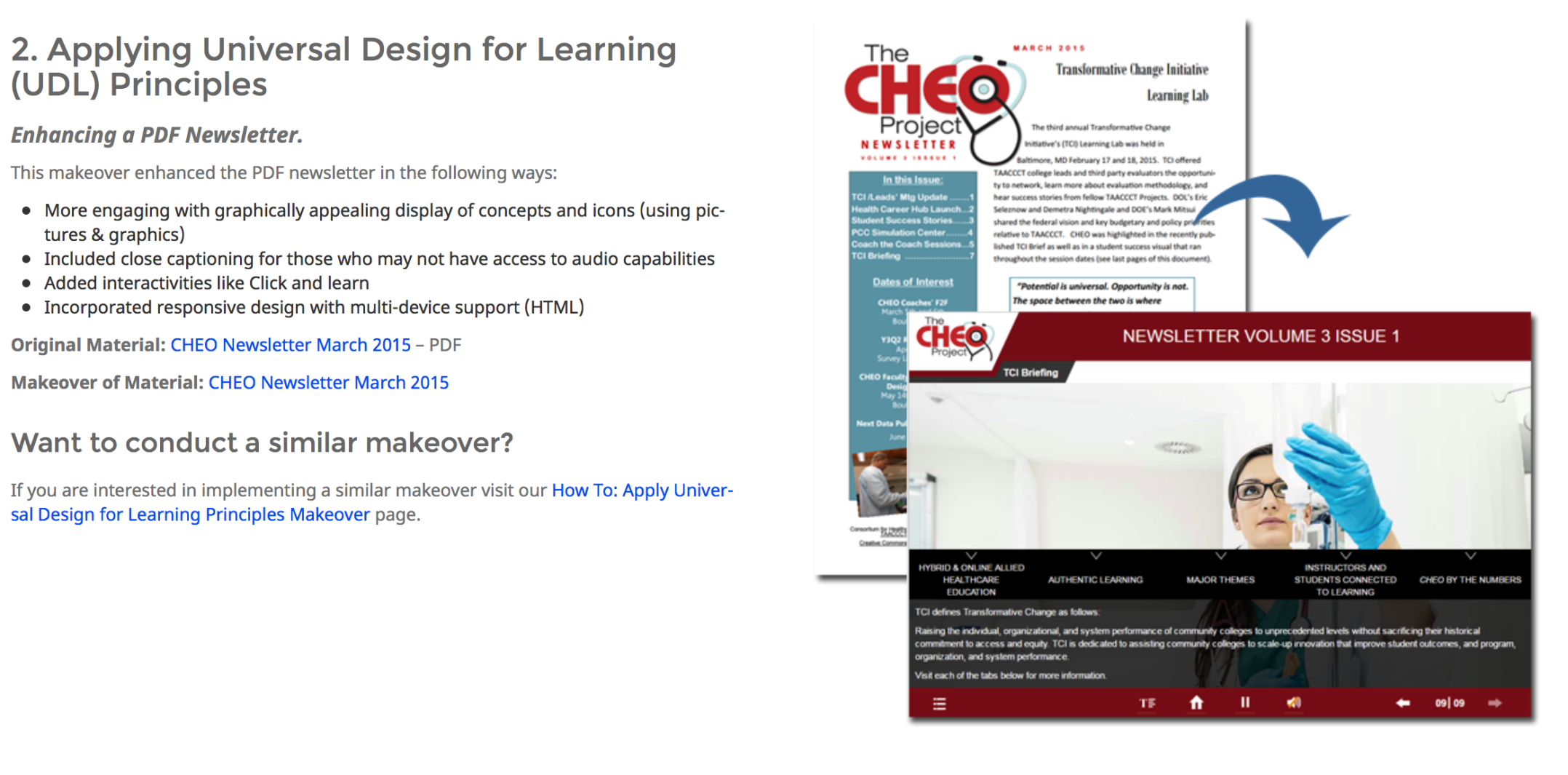 About the Packaging and Delivery Makeover
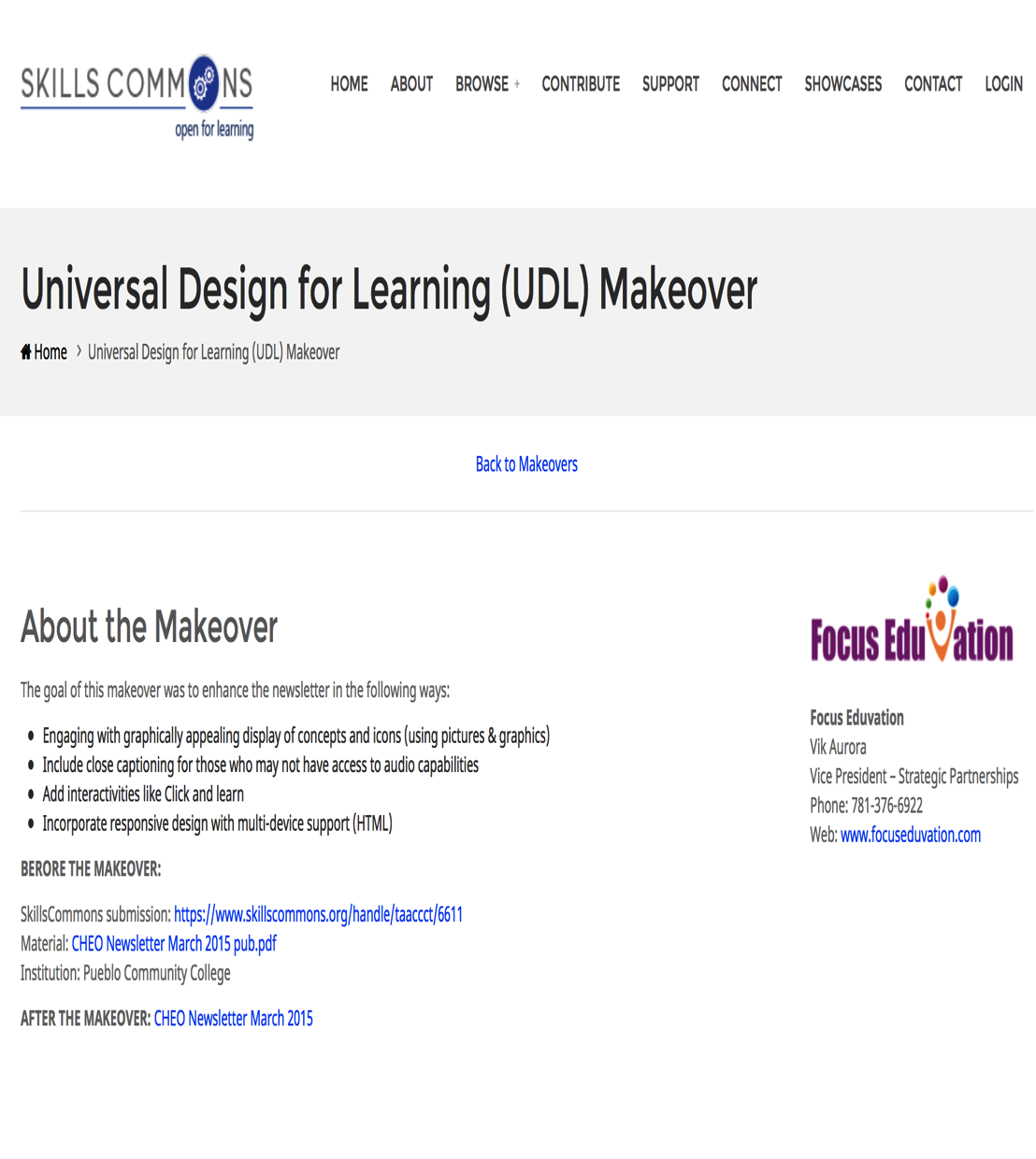 Participant Poll
Which type of Makeover would you be interested in creating? 
Content
Packaging and Delivery
Both
Neither
Other (please enter in chat box)
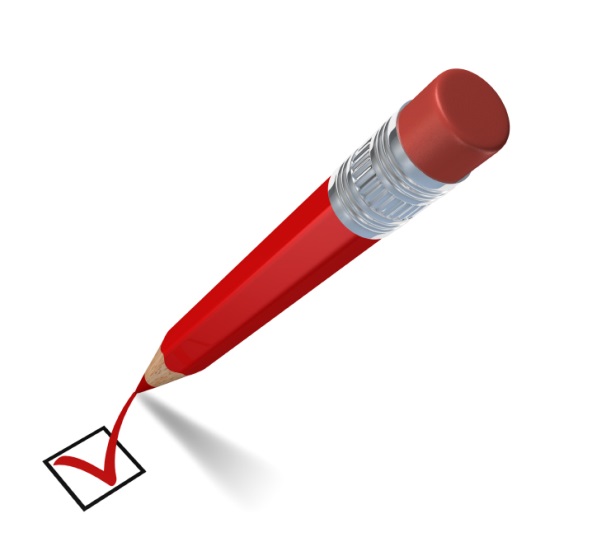 Connecting with a Technology Company
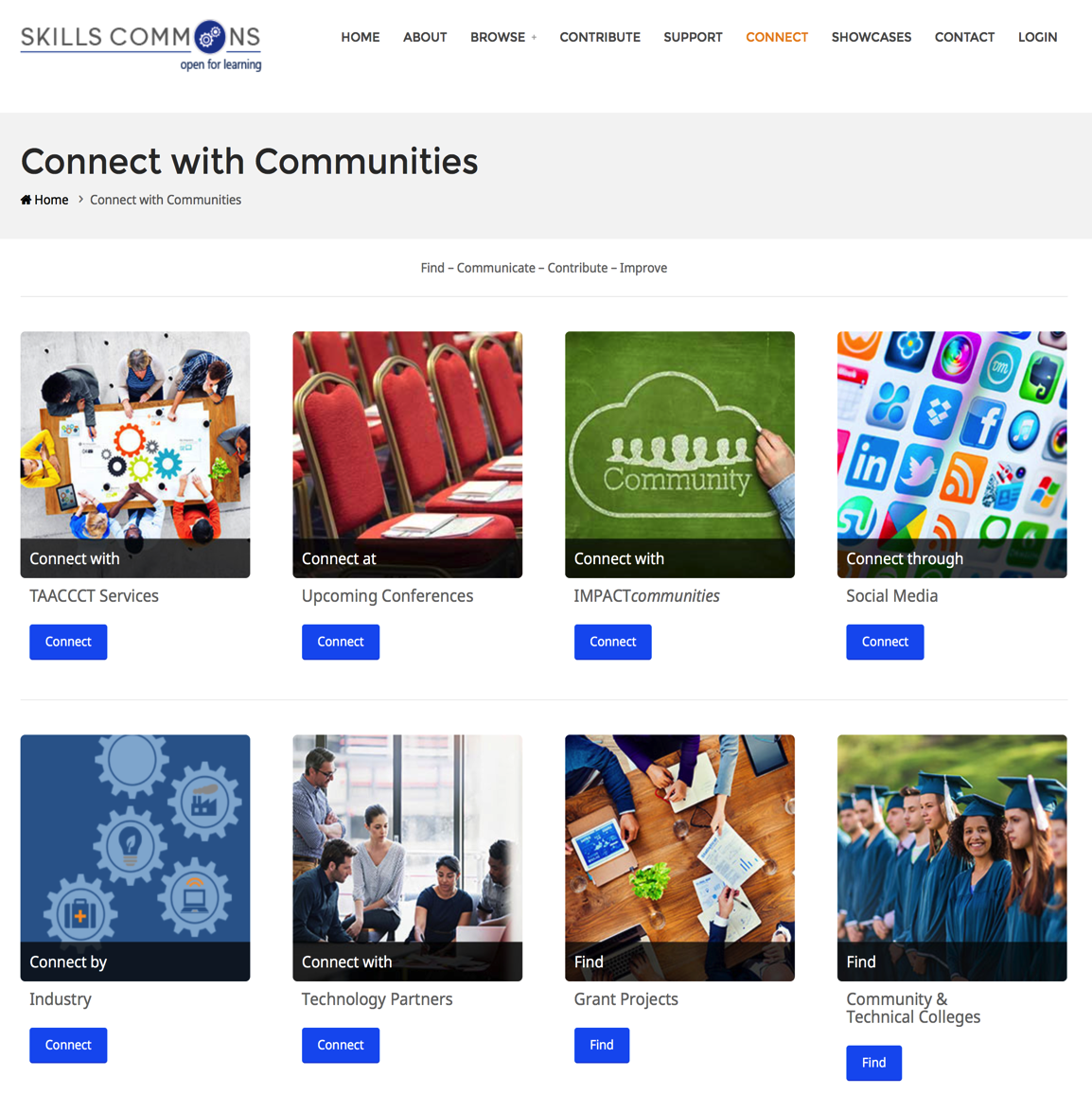 Makeover Technology Partnerships
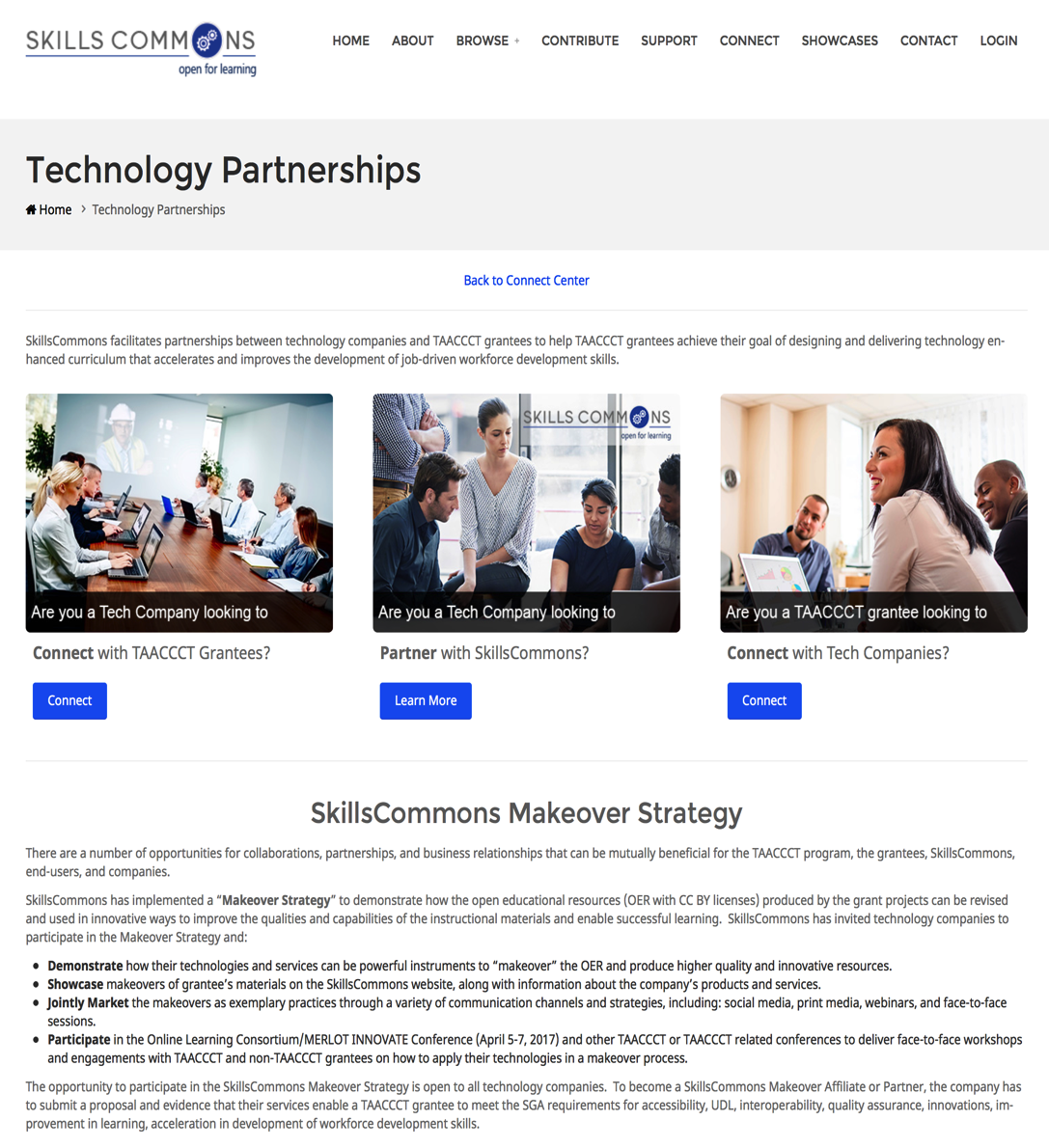 “Makeover” Tech Company Participants
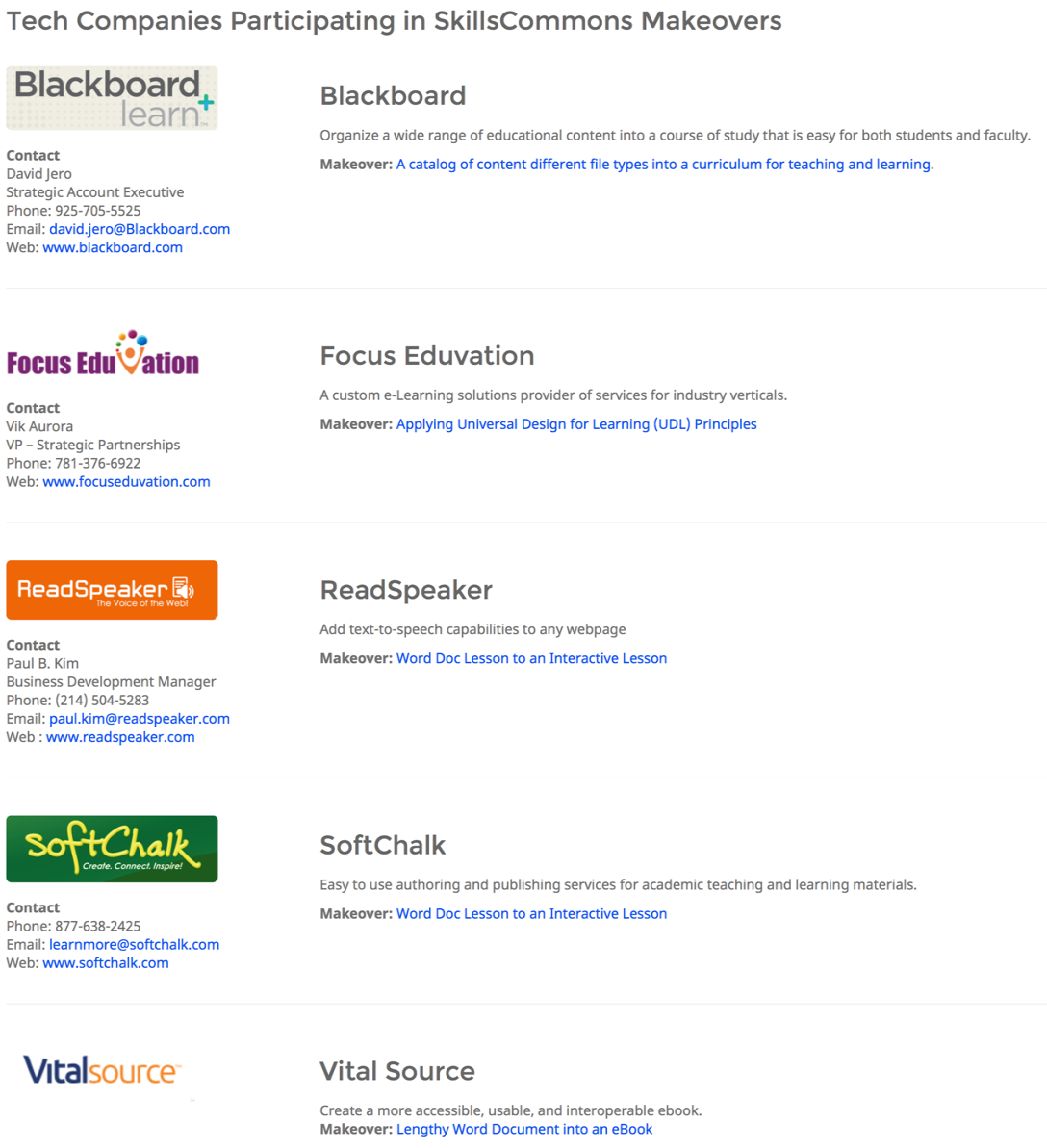 Benefits of Working with a Technology Company
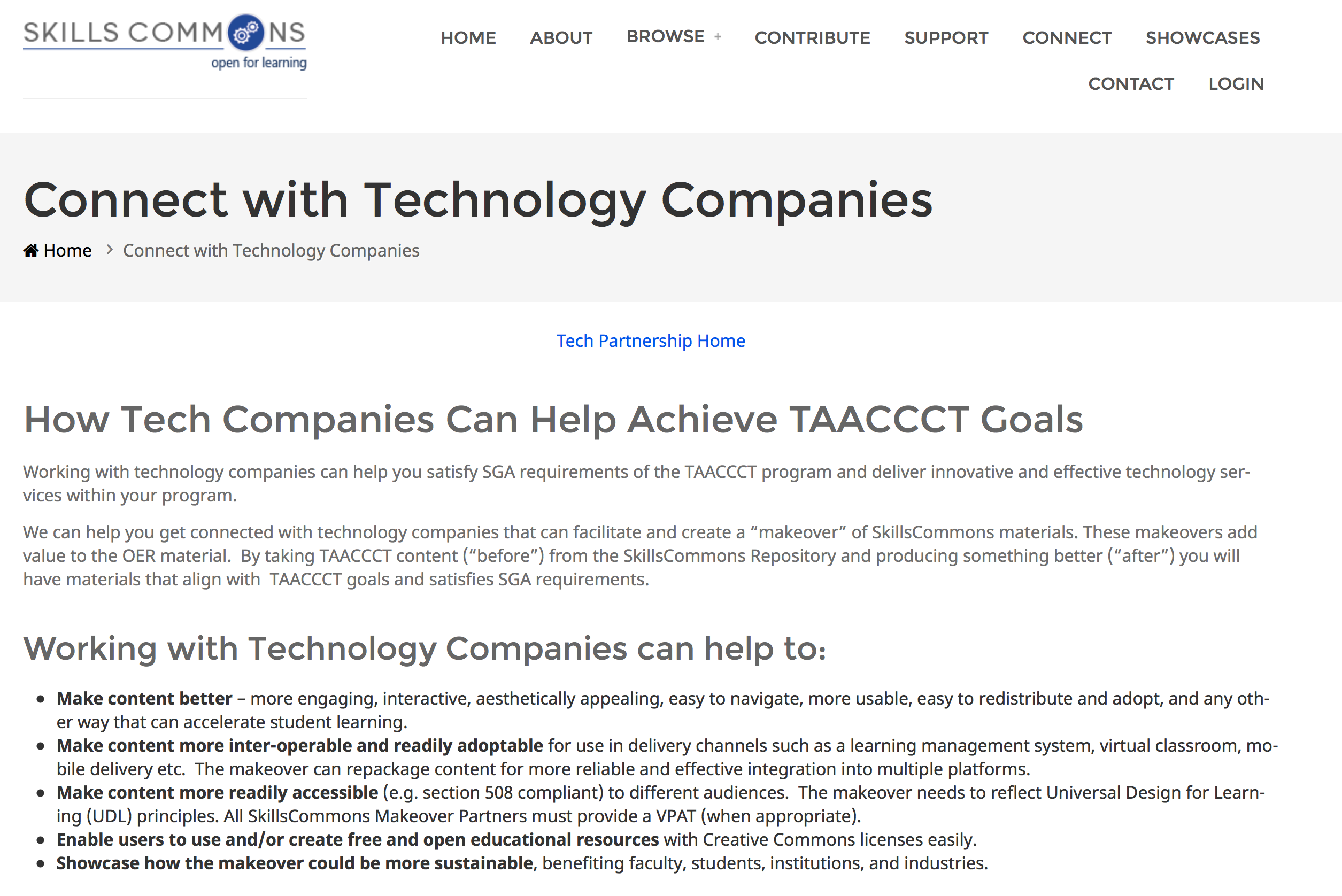 Participant Poll
Would you be interested in connecting with a technology company to create a customized Makeover of OER? 
Yes. Definitely!
Maybe, I need more information
Probably Not
Other (please enter in chat box)
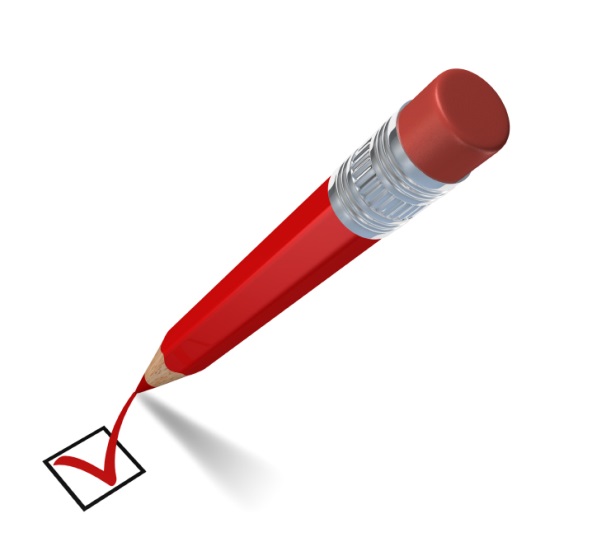 Join Us!
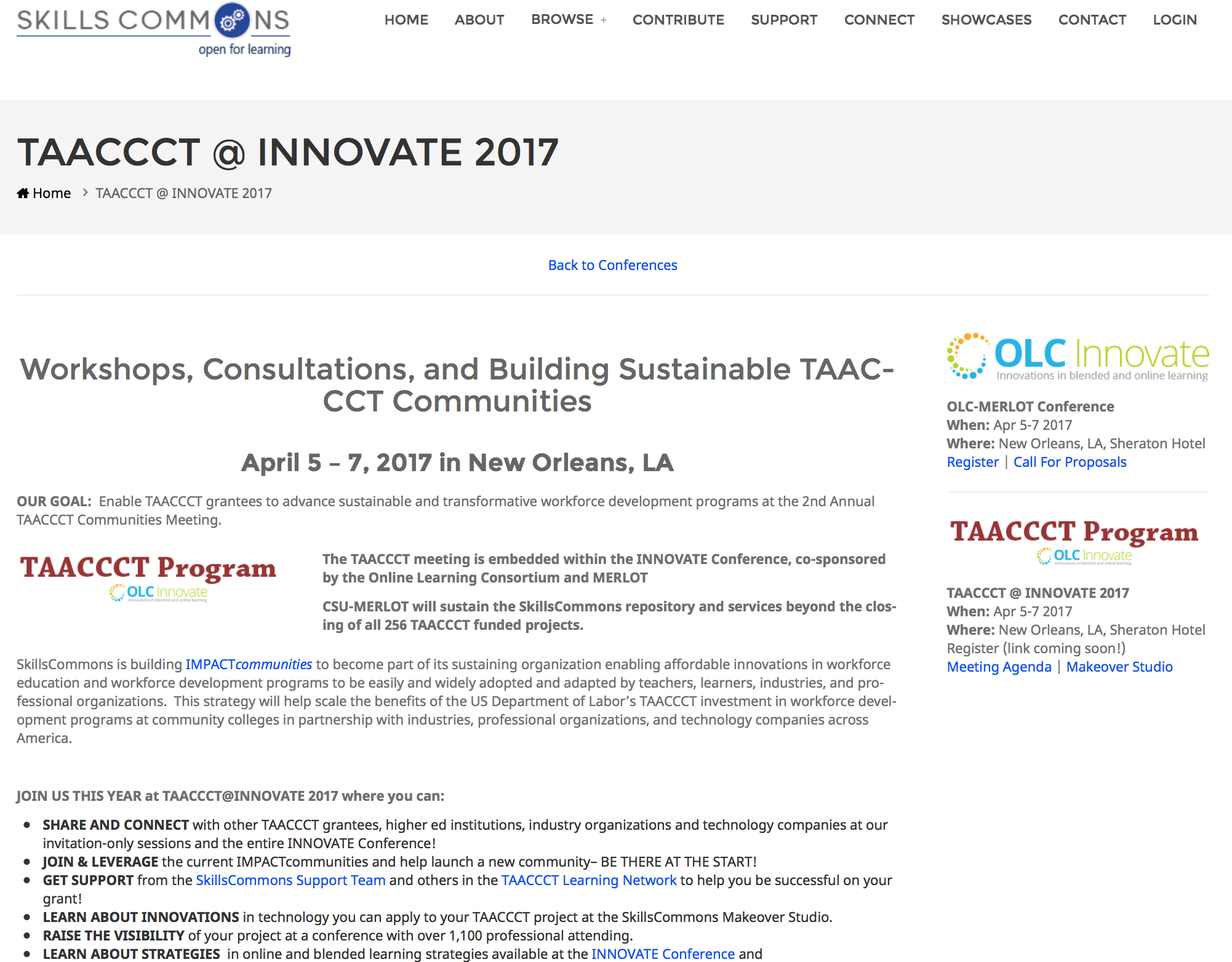 FAQs for Downloading
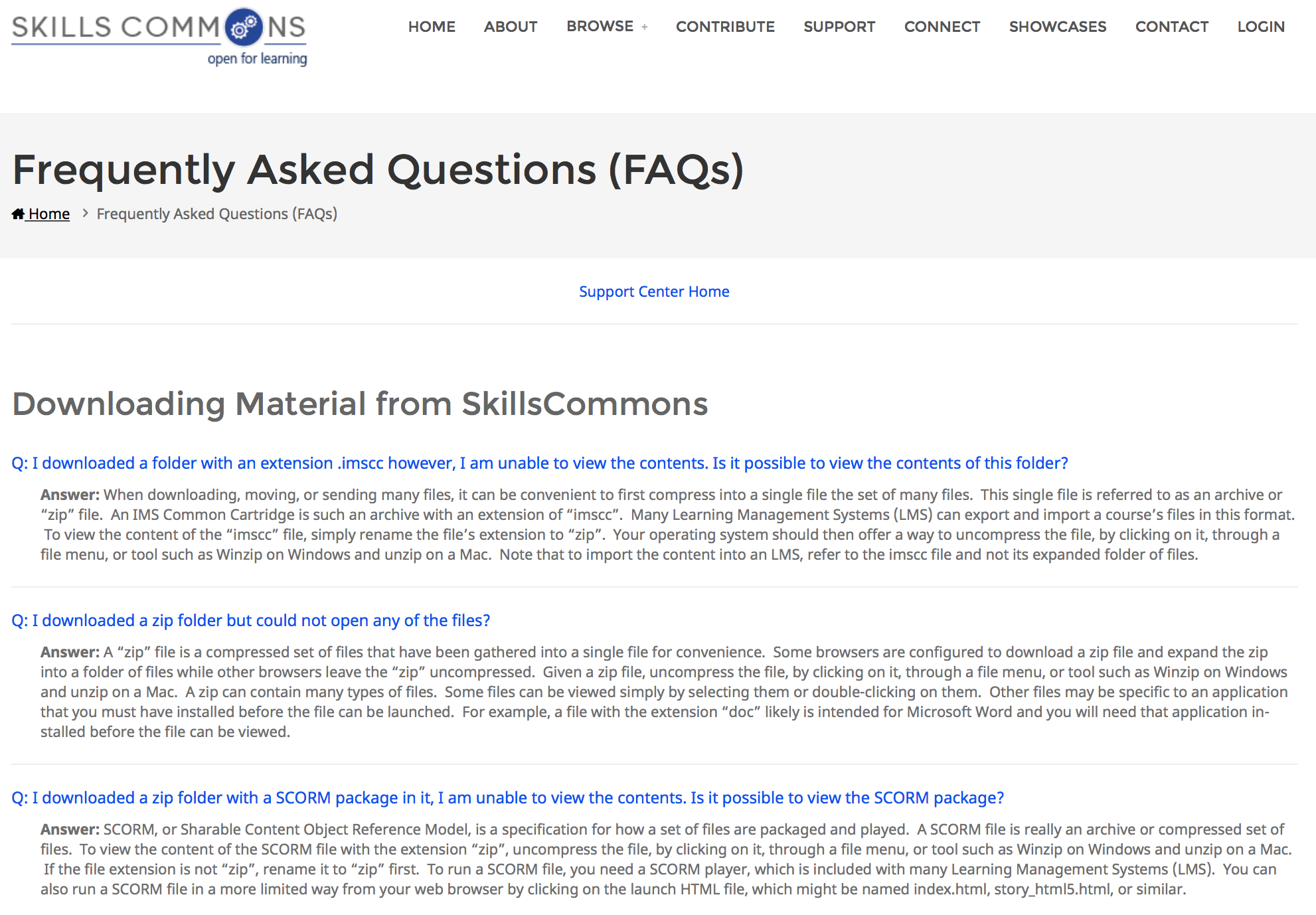 FAQs for Downloading
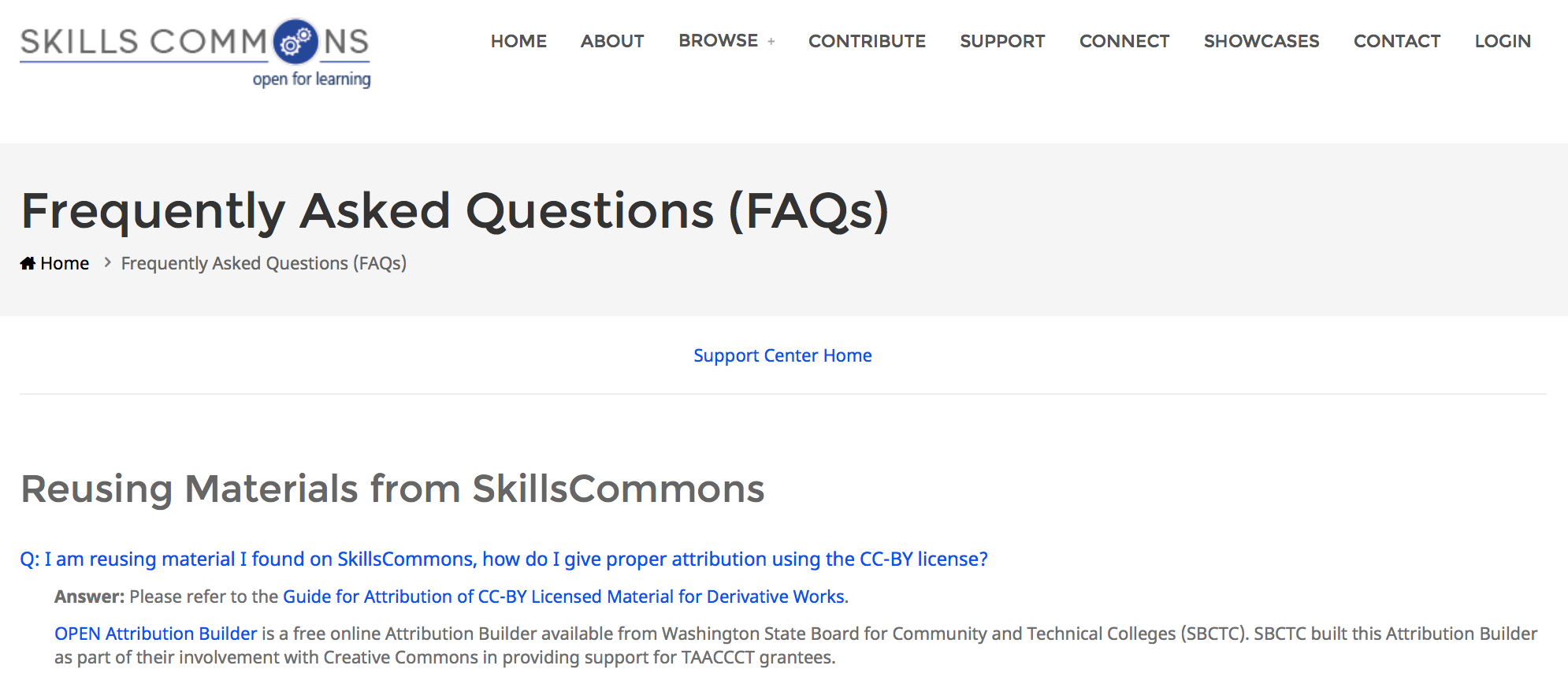 Questions?
support@skillscommons.org
Rick Lumadue:  Associate Director, SkillsCommons
THANK YOU
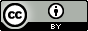 This work is licensed under a Creative Commons Attribution 4.0 International License.
This workforce solution was created through a cooperative agreement between the U.S. Department of Labor's Employment and Training Administration and the California State University-Multimedia Educational Resource for Learning and Online Teaching (MERLOT).
54